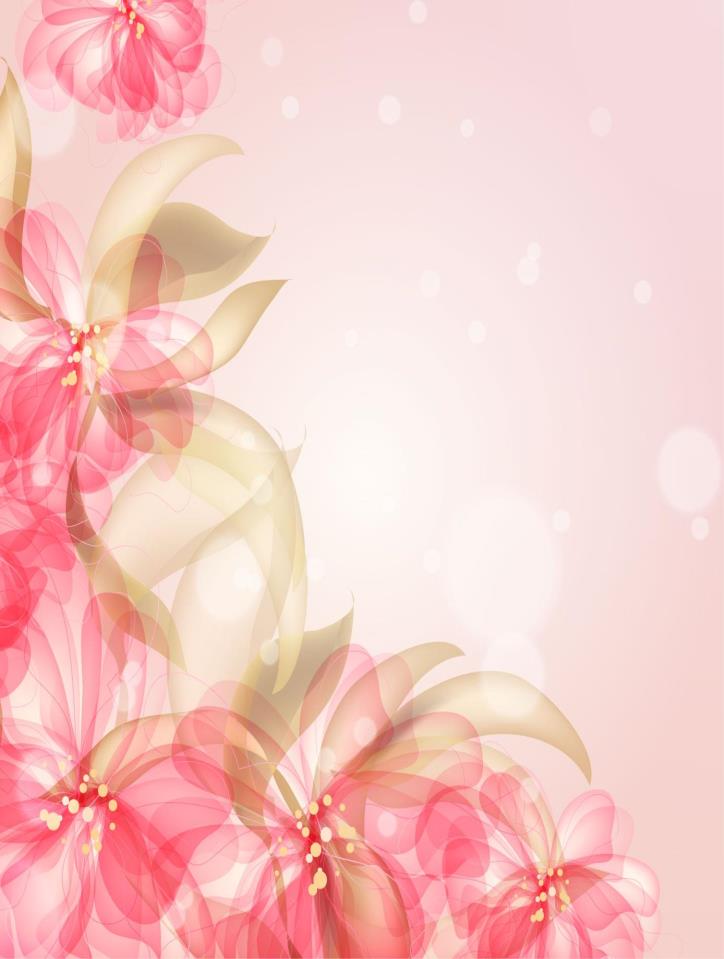 Муниципальное бюджетное дошкольное образовательное учреждение«Приданниковский детский сад комбинированного вида № 5»
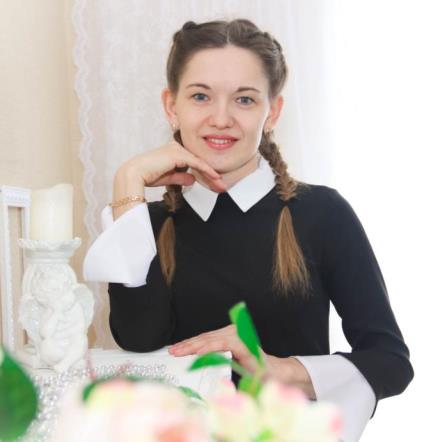 Портфолио
 участника регионального этапа IX Всероссийского
 профессионального конкурса   
«Воспитатель года России»
Свердловской области в 2018 году
 Снежко
Надежды Ивановны 
педагога-психолога
первой квалификационной категории
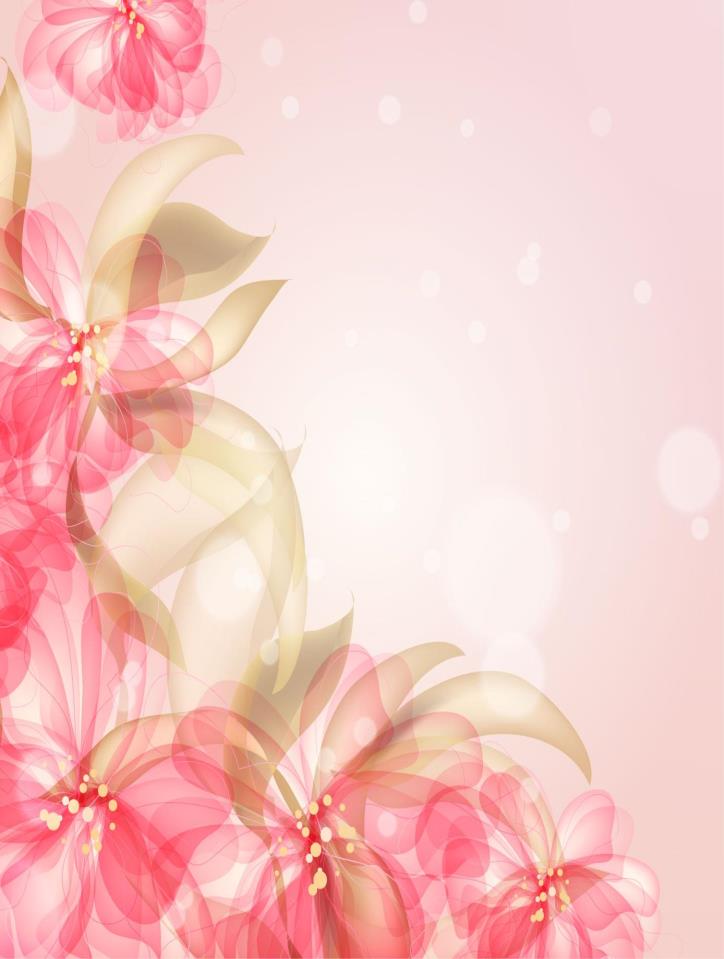 Содержание
1. Общие сведения о педагоге-психологе
2. Самообразование 
3. Методическое сопровождение психолого-педагогического процесса
4. Курсы повышение квалификации
6. Достижения воспитанников
7. Личные достижения
8. Трансляция опыта профессиональной деятельности
9. Публикации 
10. Отзывы профессиональной деятельности
11. Поощрения
12. Фоторепортаж
13. Экспертная деятельность
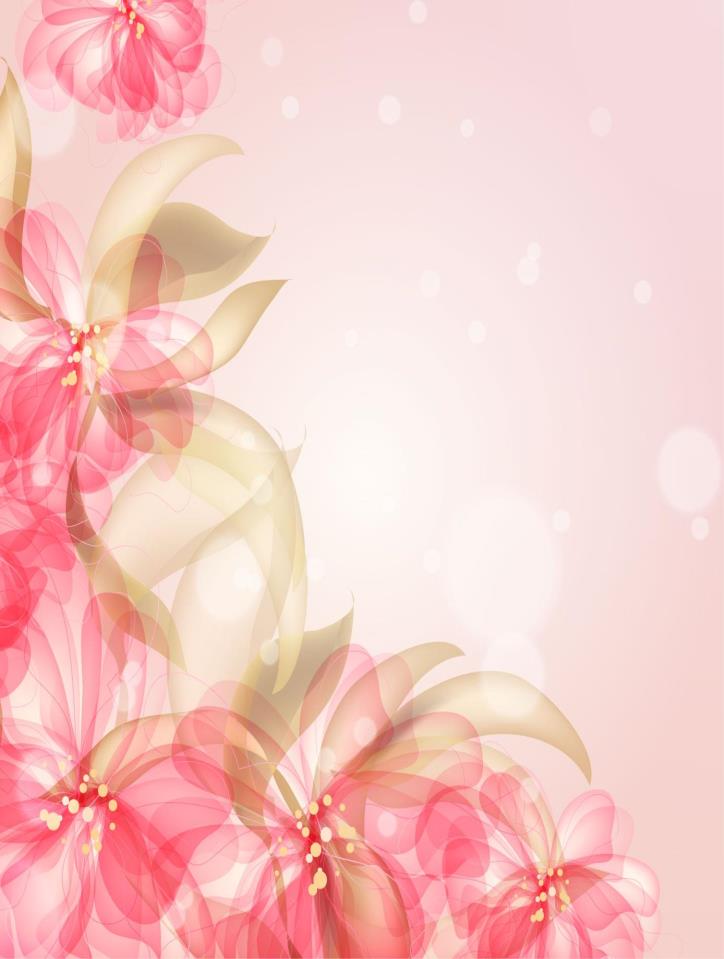 Общие сведения 
о педагоге-психологе
Снежко Надежда Ивановна

Сведения об образовании:
Государственное образовательное учреждение высшего профессионального образования «Московский государственный открытый  педагогический университет имени М.А.Шолохова», 12.03.2005 педагогика и психология, педагог-психолог, социальный педагог

Сведения о работе:
Общий трудовой стаж: 16 лет
Стаж педагогической работы в данной образовательной организации: 6 лет
Занимаемая должность: педагог-психолог

Квалификационная категория: первая
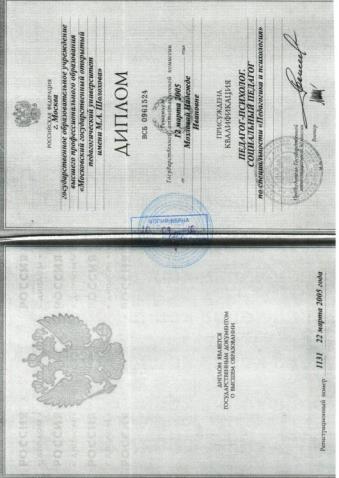 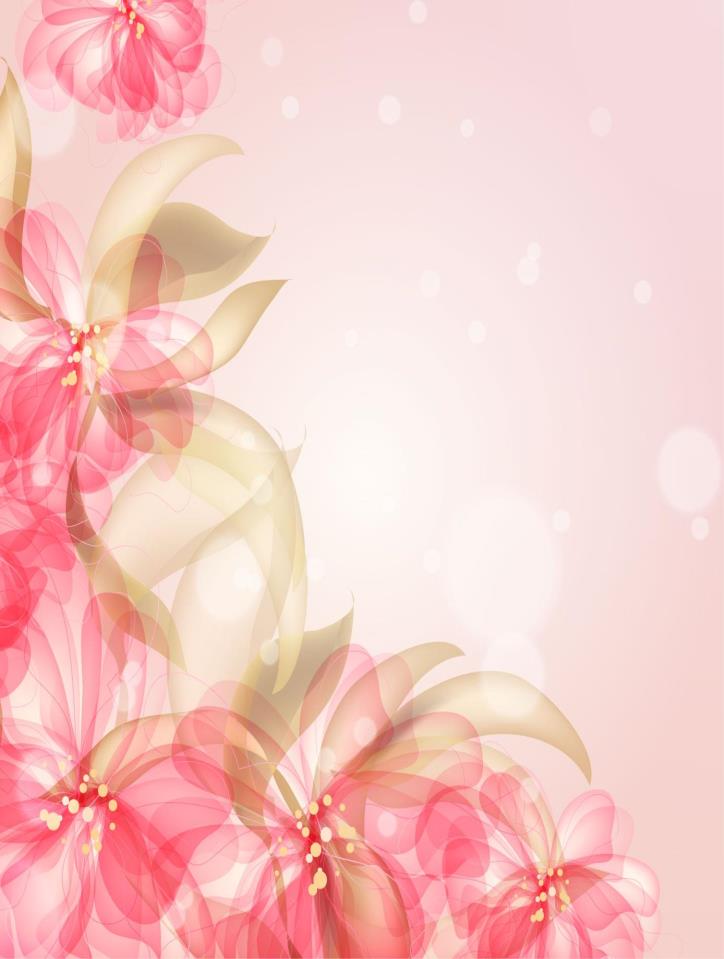 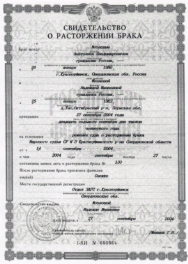 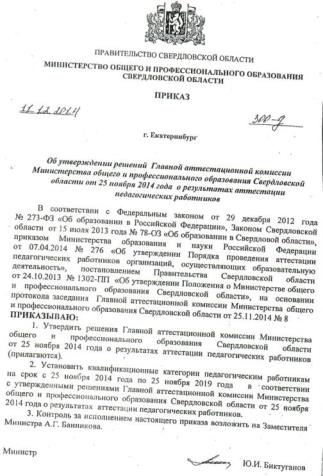 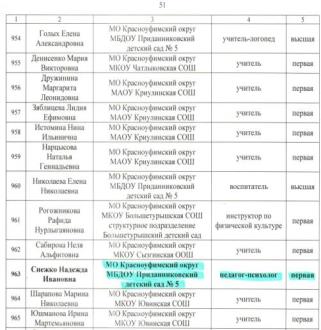 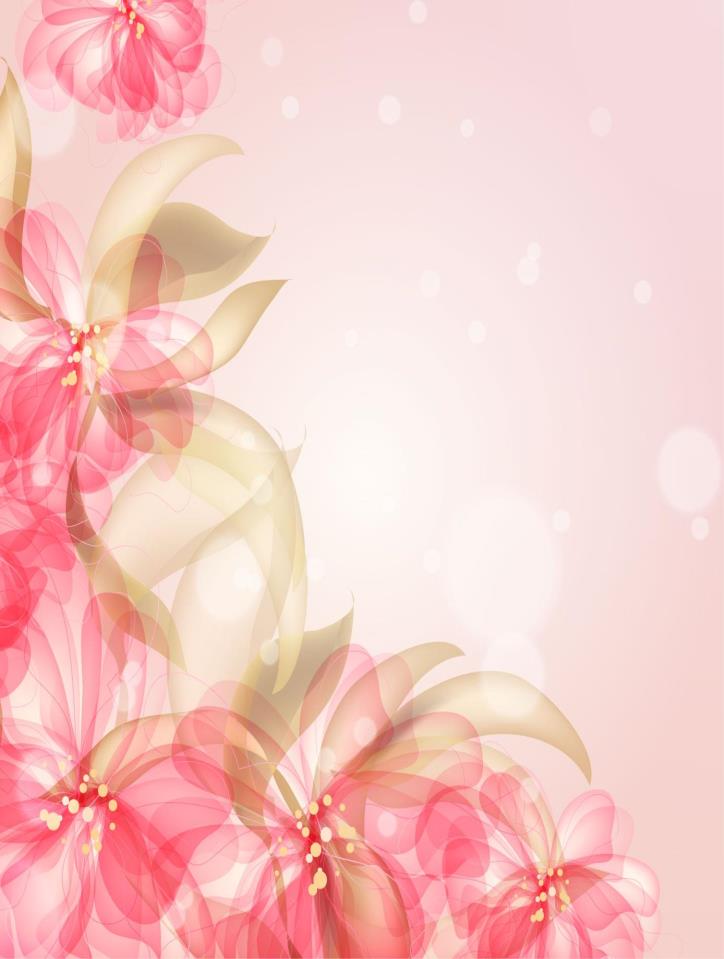 Самообразование
Тема: Влияние детско-родительских отношений на социальную адаптацию дошкольников.

Цель: Разработать и апробировать модель клубного движения как одну из форм коррекции детско-родительских взаимоотношений;

Задачи: 
изучить теоретическую взаимосвязь детско-родительских взаимоотношений и социальной адаптации  детей старшего дошкольного возраста;
разработать программу коррекции детско-родительских взаимоотношений в рамках работы семейного клуба;
представить результаты работы семейного клуба по развитию и коррекции детско-родительских отношений педагогическому сообществу.
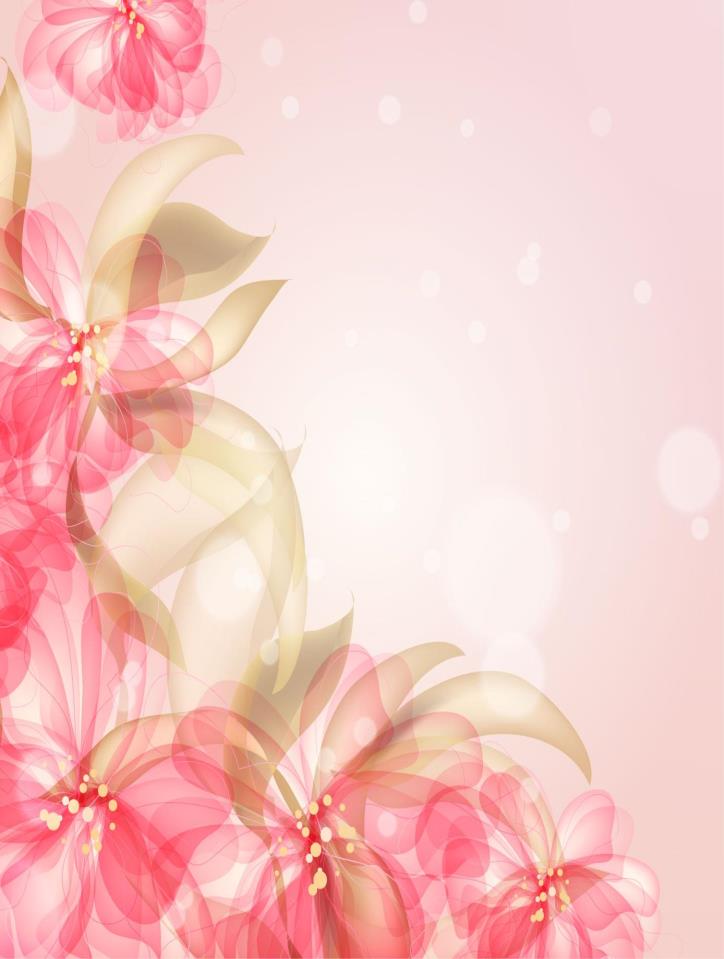 Методическое сопровождение психолого-педагогического процесса
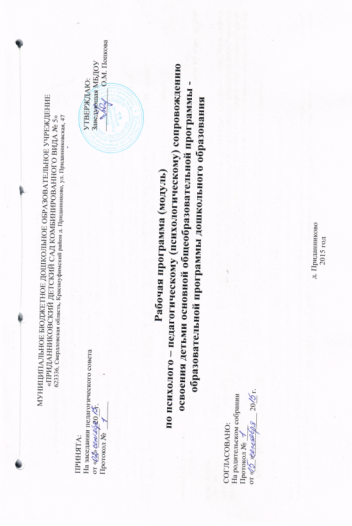 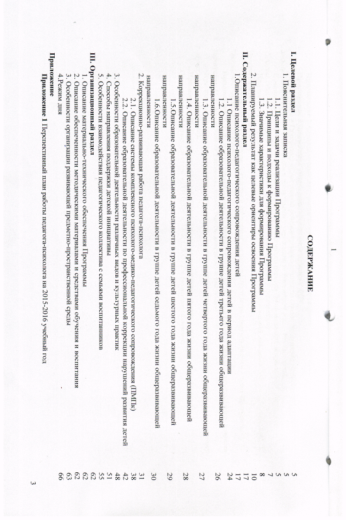 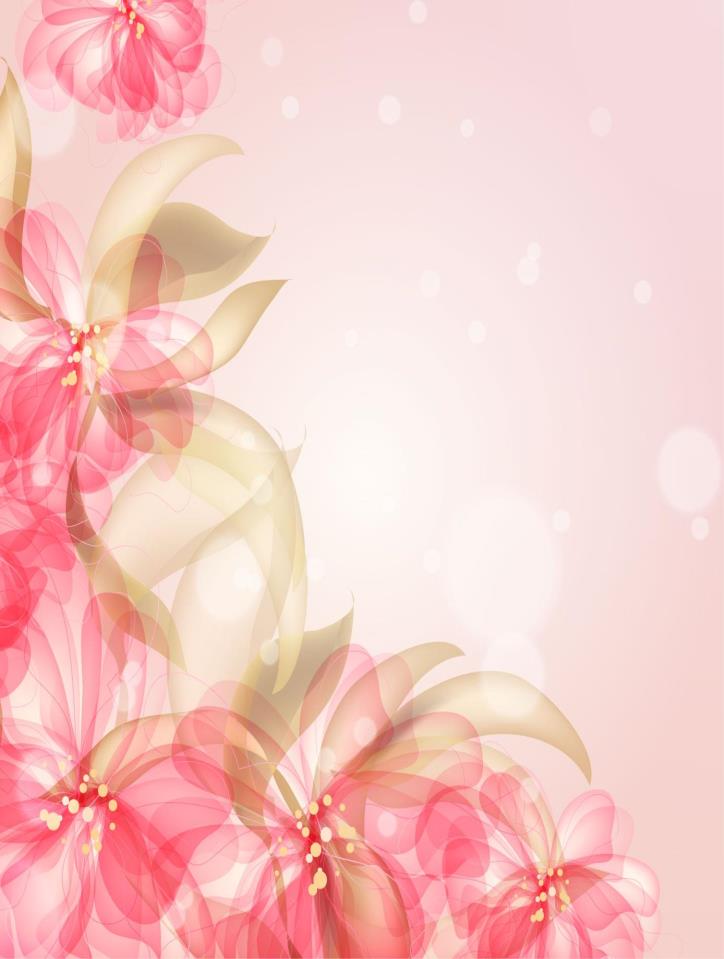 Методическое 
сопровождение психолого-педагогического процесса
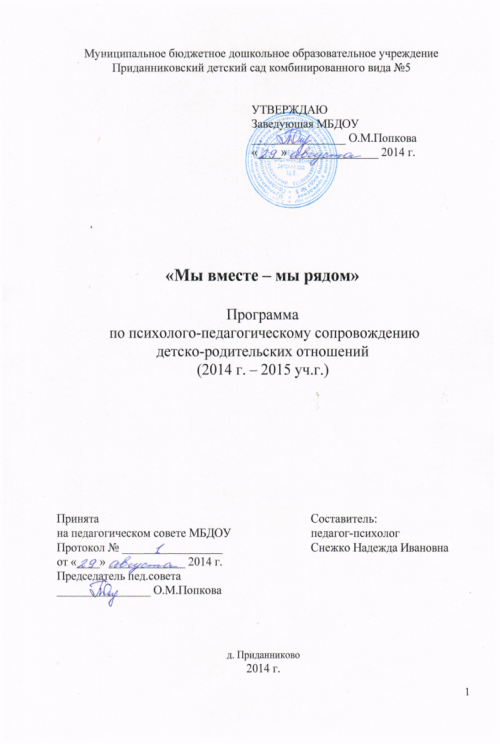 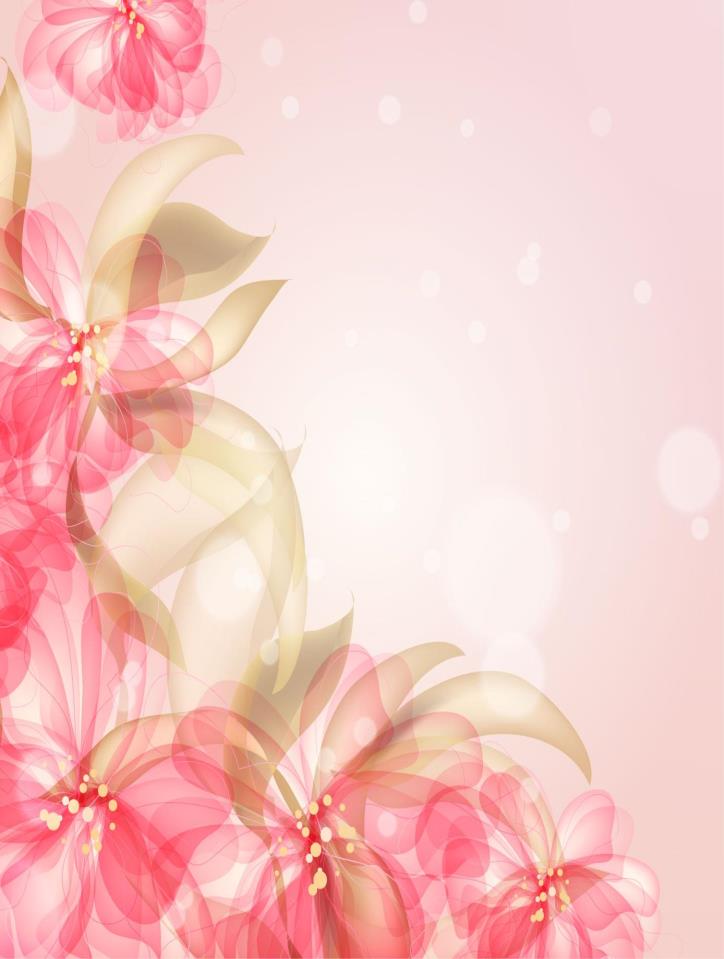 Методическое сопровождение психолого-педагогического процесса
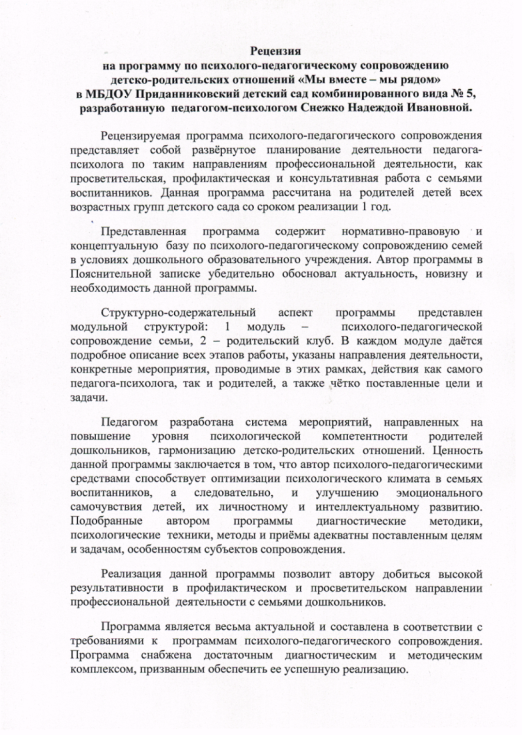 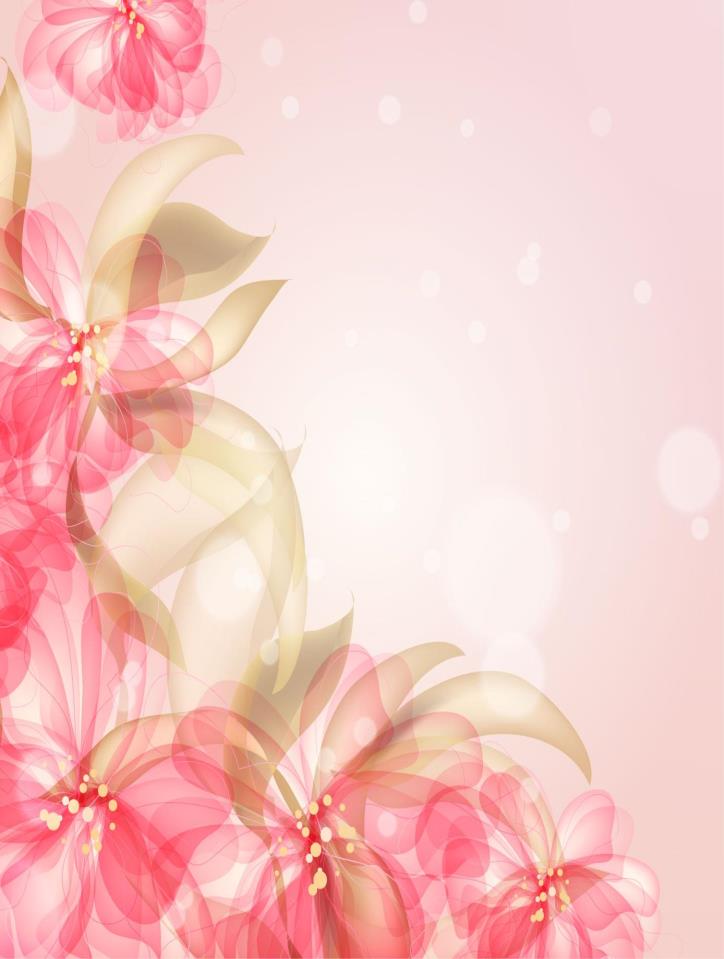 Методическое сопровождение психолого-педагогического процесса
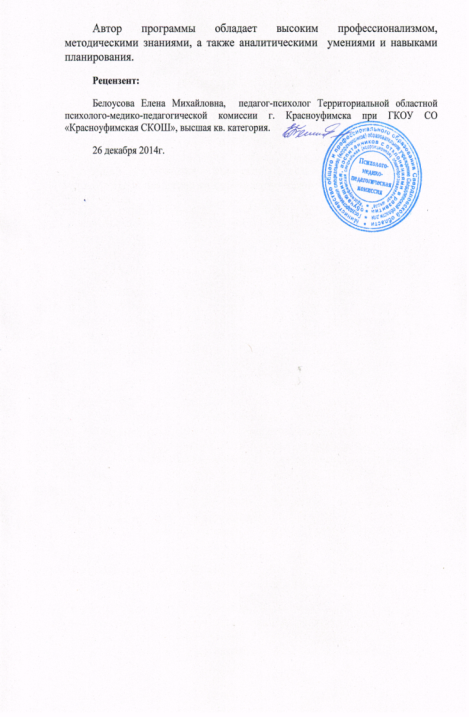 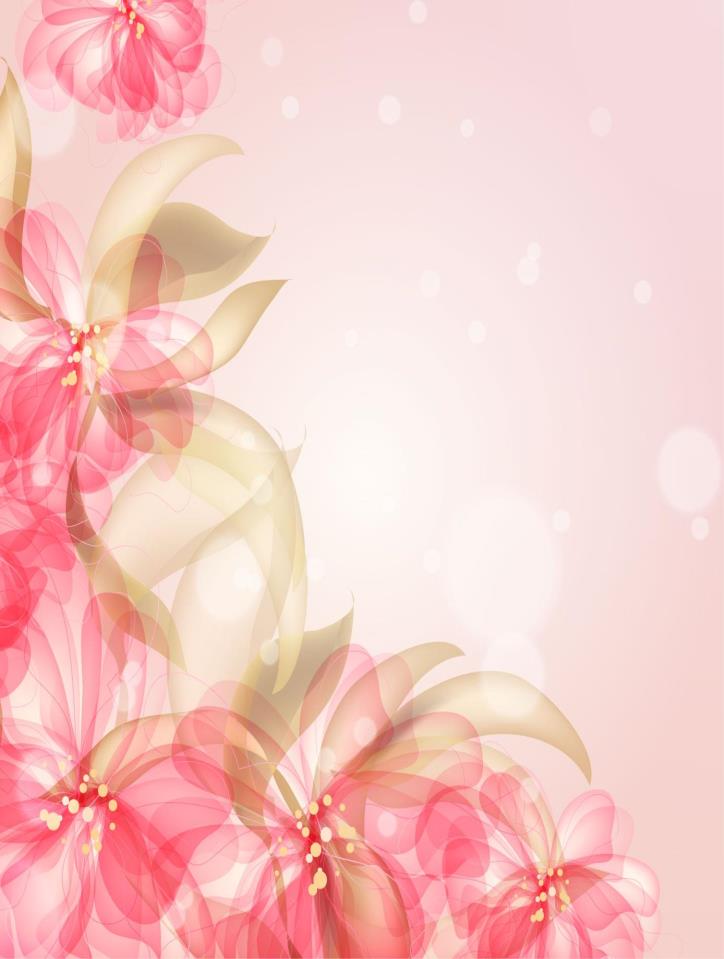 Методическое сопровождение психолого-педагогического процесса
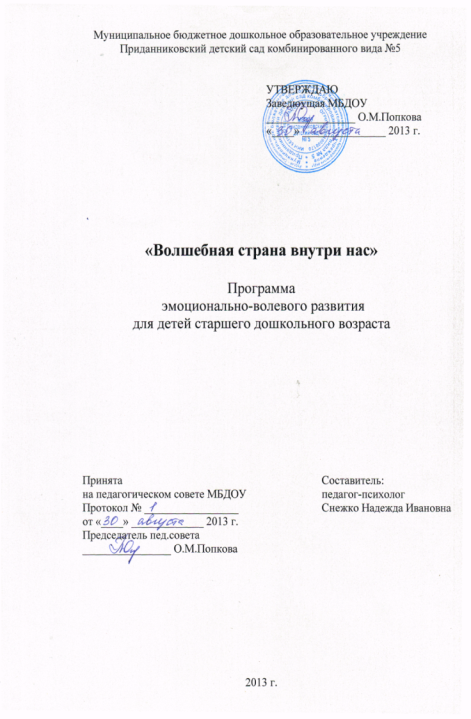 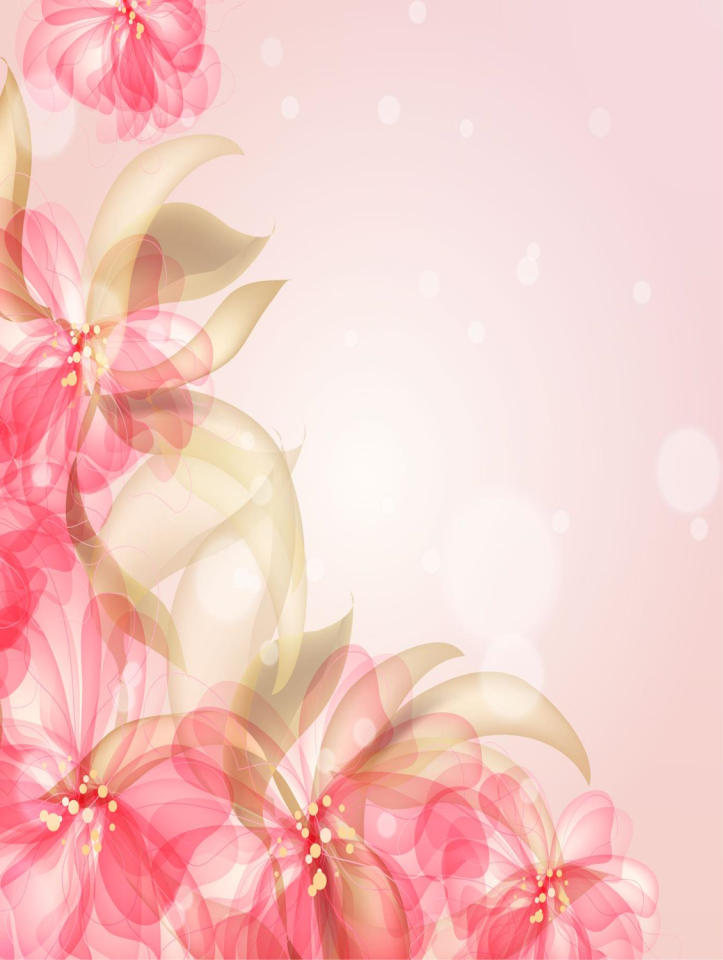 Методическое сопровождение психолого-педагогического процесса
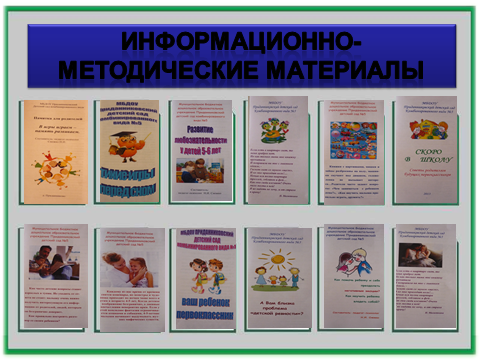 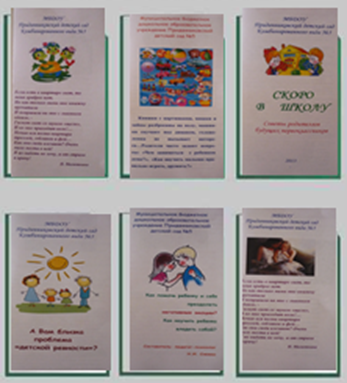 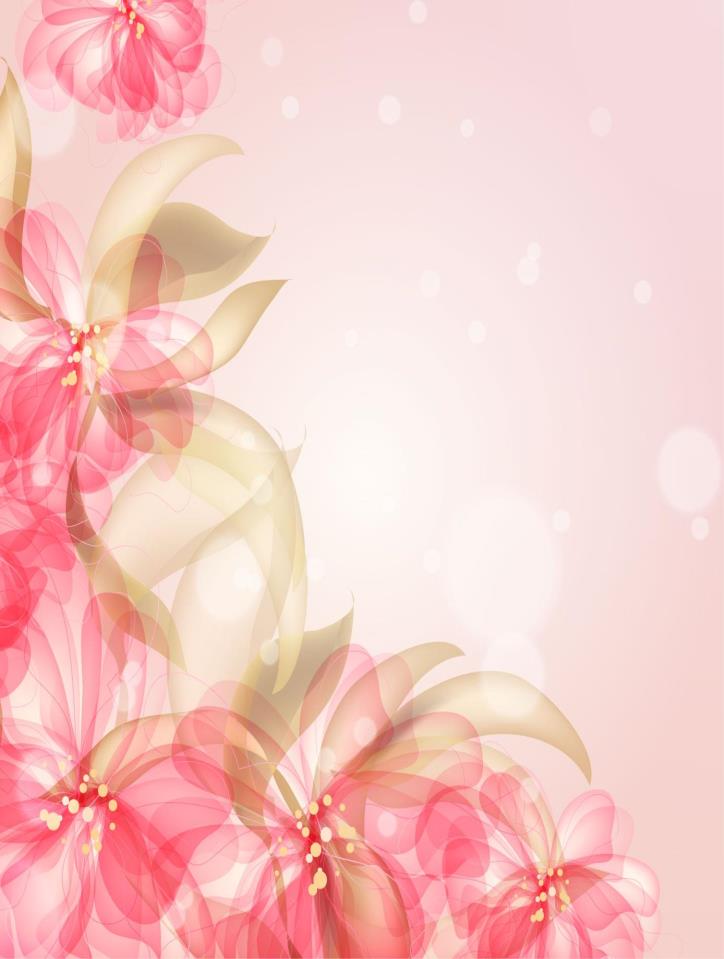 Курсы повышения квалификации
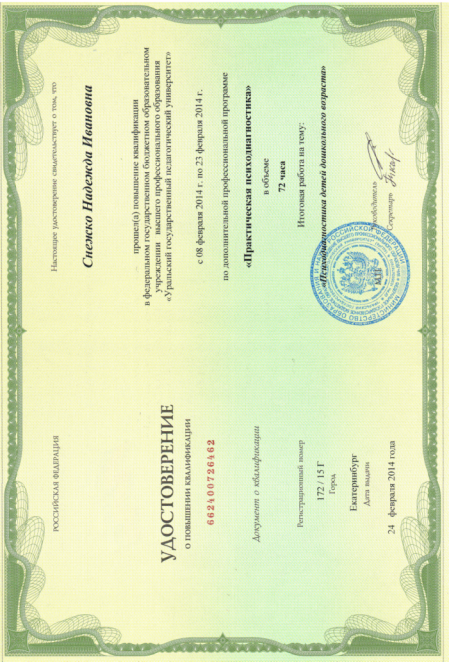 2014 г., ФГБОУ ВПО «Уральский государственный педагогический университет», образовательная программа «Практическая психодиагностика», 72 ч.
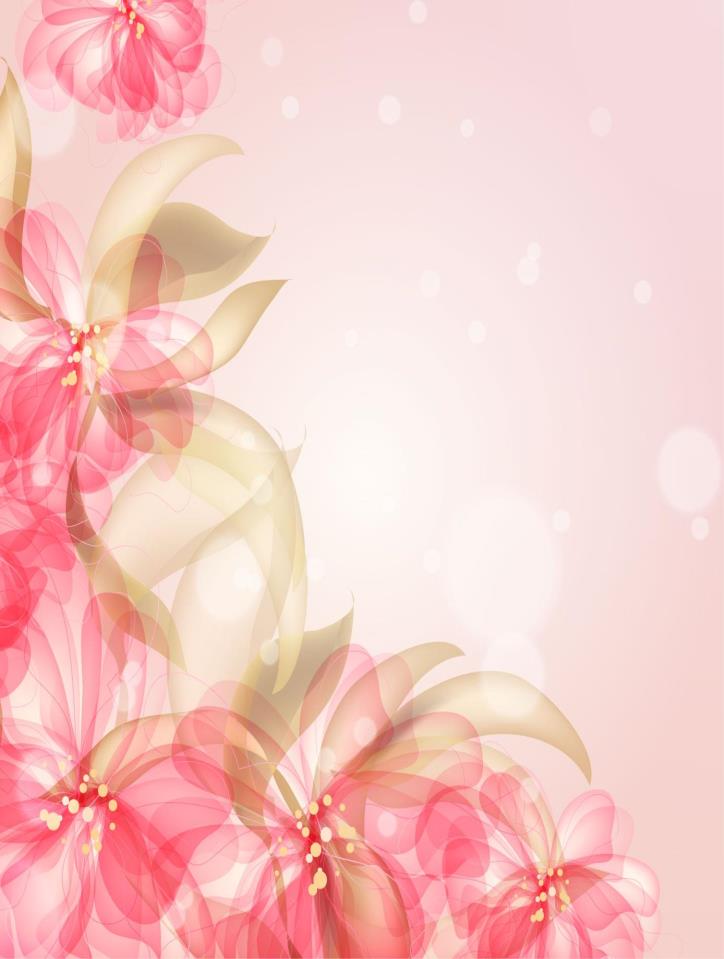 Курсы повышения квалификации
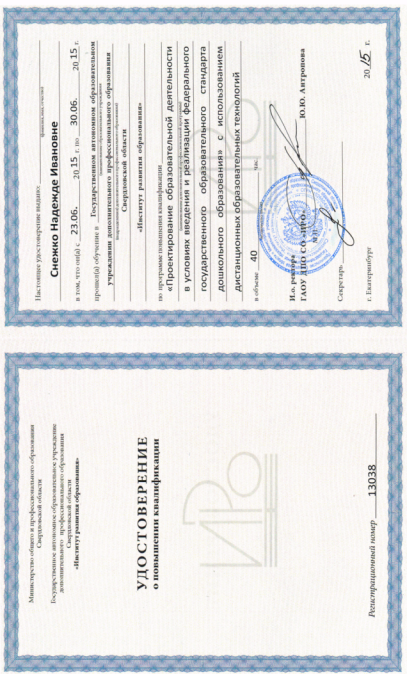 2015 г., ГАОУ ДПО СО «ИРО», образовательная программа «Проектирование образовательной деятельности в условиях введения и реализации федерального государственного образовательного стандарта с использованием дистанционных образовательных технологий»,  40 ч.
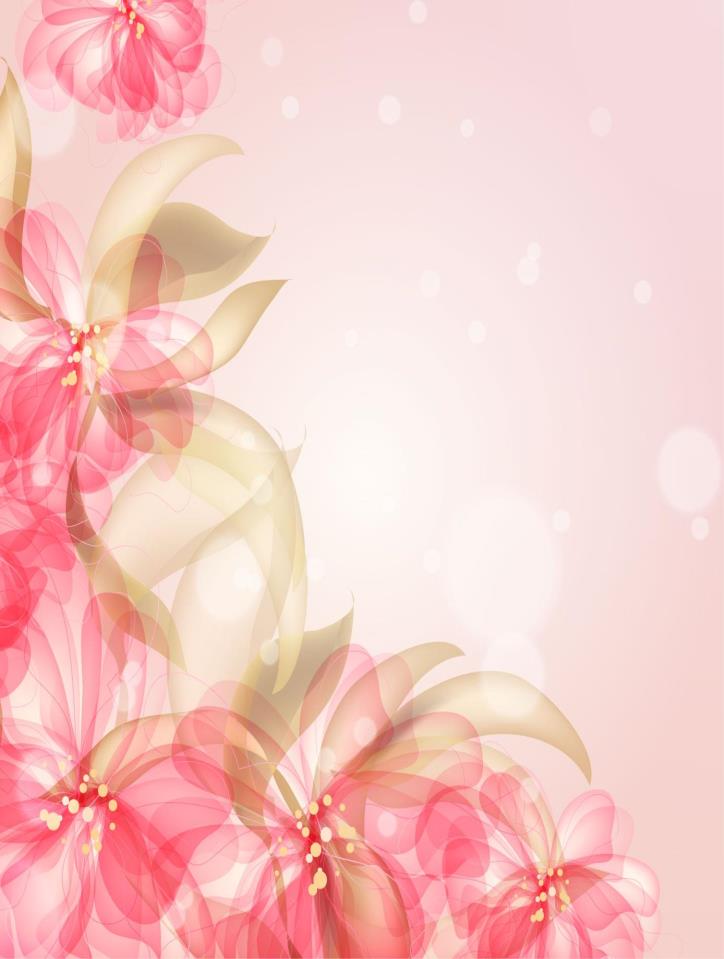 Курсы повышения квалификации
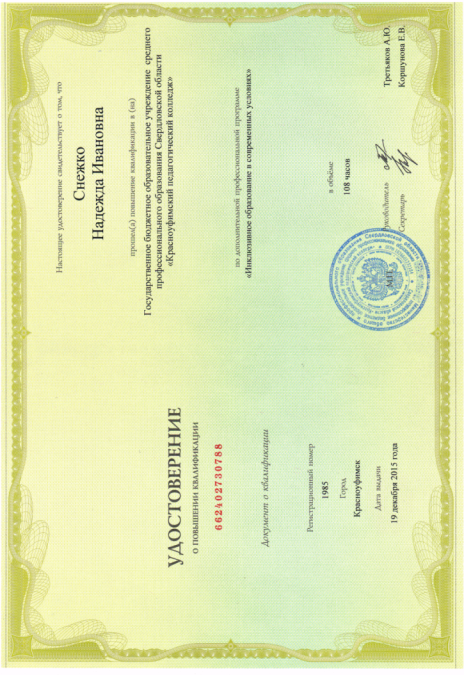 2015 г., ГОУ СПО СО «Красноуфимский педагогический колледж», образовательная программа «Инклюзивное образование в современных условиях», 108 ч.
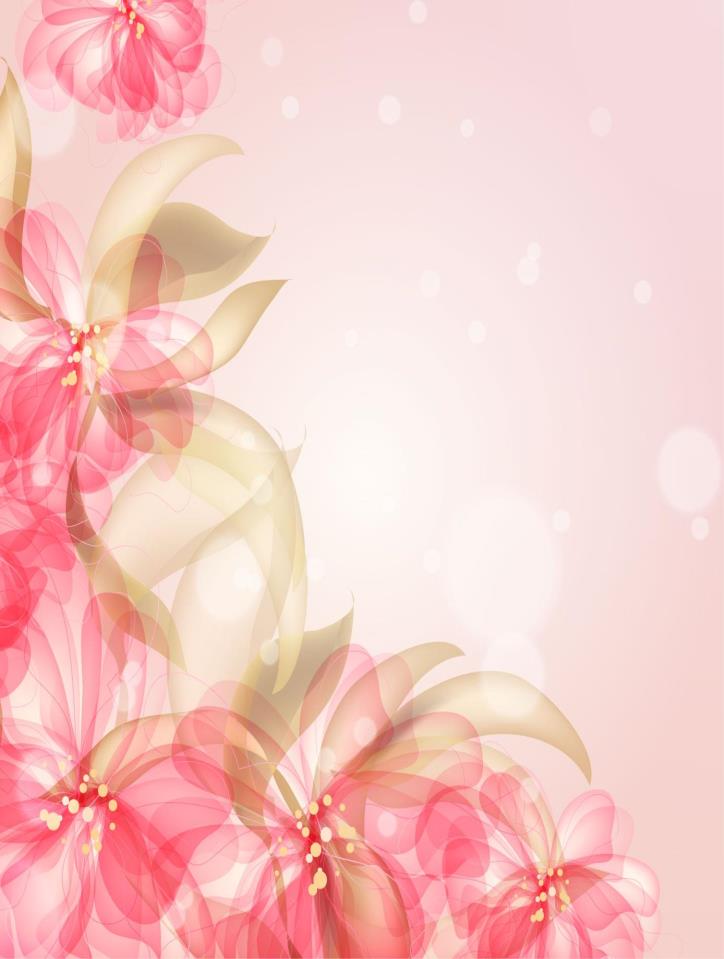 Курсы повышения квалификации
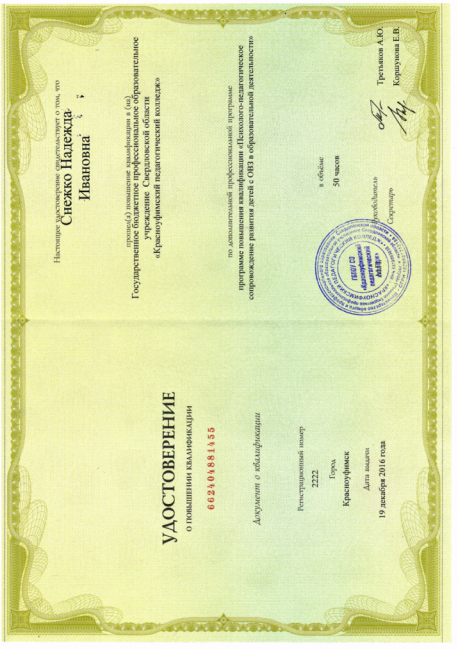 2016 г., ГБПОУ СО «Красноуфимский педагогический колледж, образовательная программа «Психолого-педагогическое сопровождение развития детей с ОВЗ в образовательной деятельности», 50 ч.
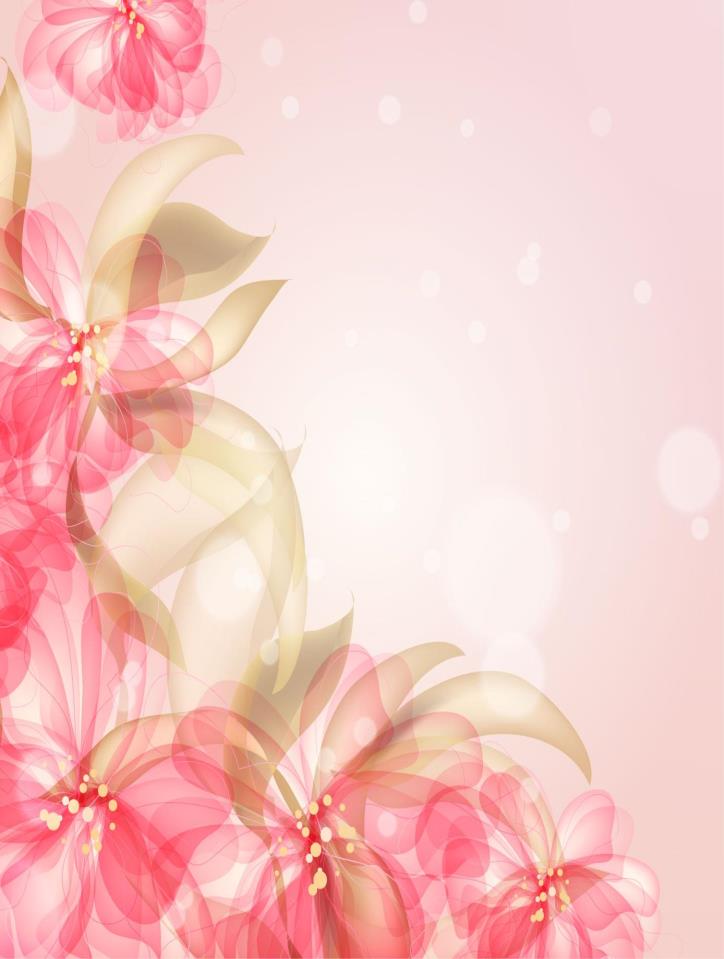 Курсы повышения квалификации
2017 г., Учебный центр «Всеобуч» ООО «Агентство информационных с социальных технологий» (ООО «АИСТ» УЦ «Всеобуч») по программе повышения квалификации «Оказание первой помощи обучающимся в образовательной организации»
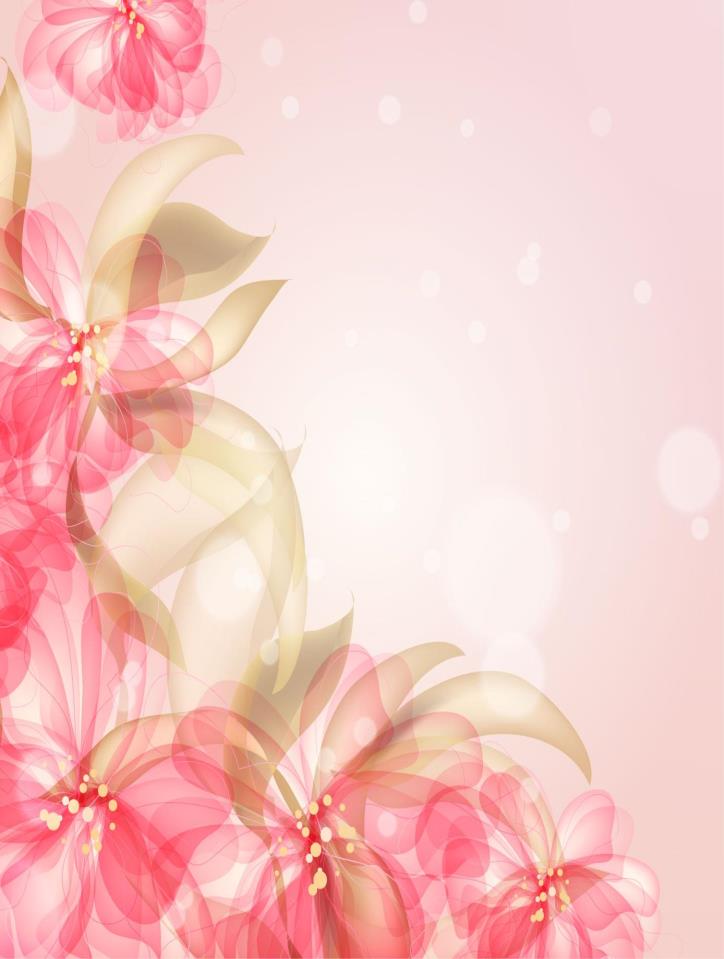 Достижения 
воспитанников
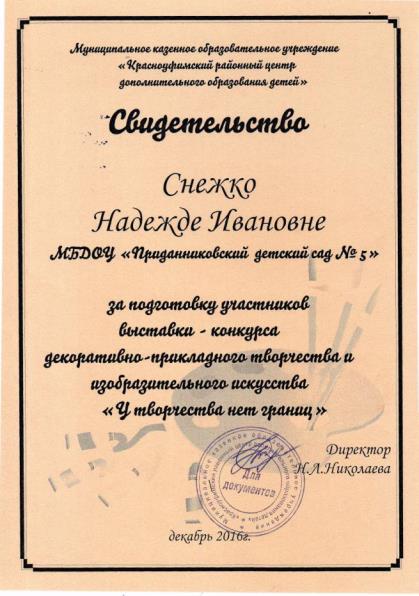 Муниципальный конкурс-выставка
Декоративно-прикладного творчества и изобразительного искусства 
«У творчества нет границ»
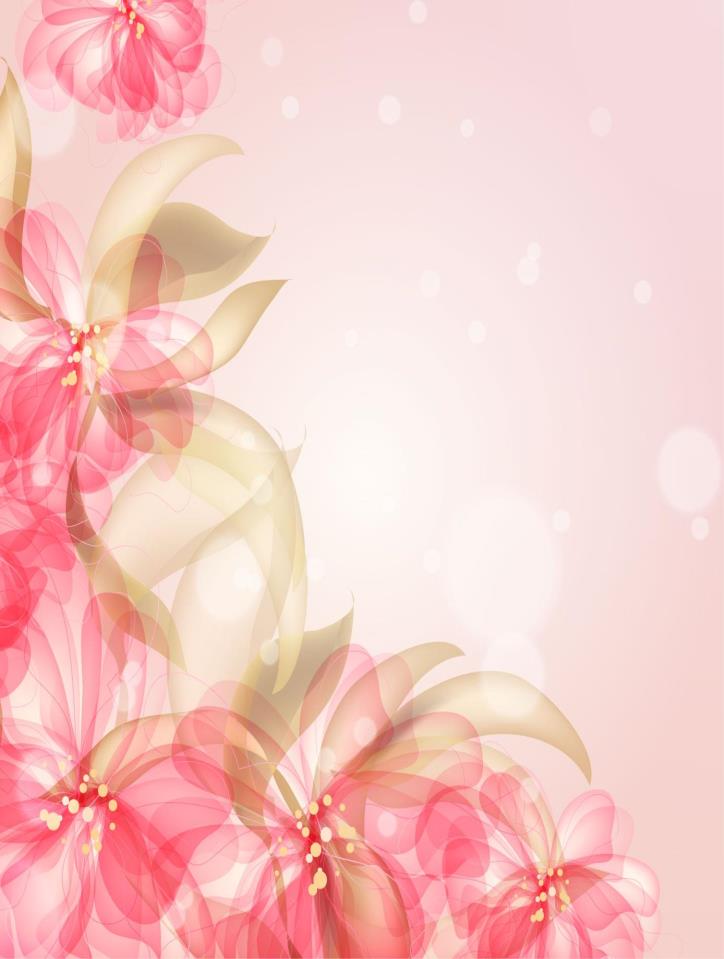 Достижения воспитанников
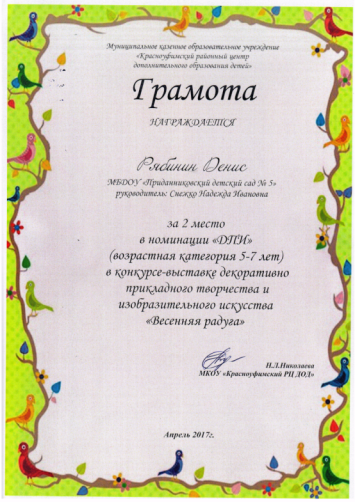 2 место в
муниципальной открытой выставке-конкурсе декоративно-прикладного творчества и изобразительного искусства «Весенняя радуга»
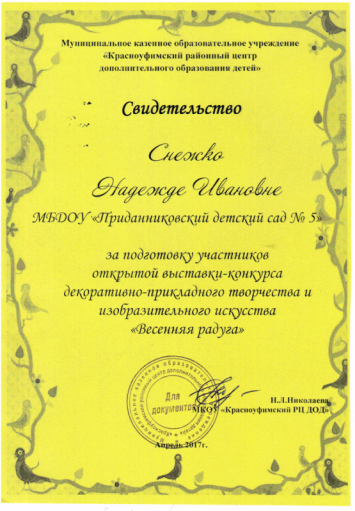 номинация «Декоративно-прикладное искусство»
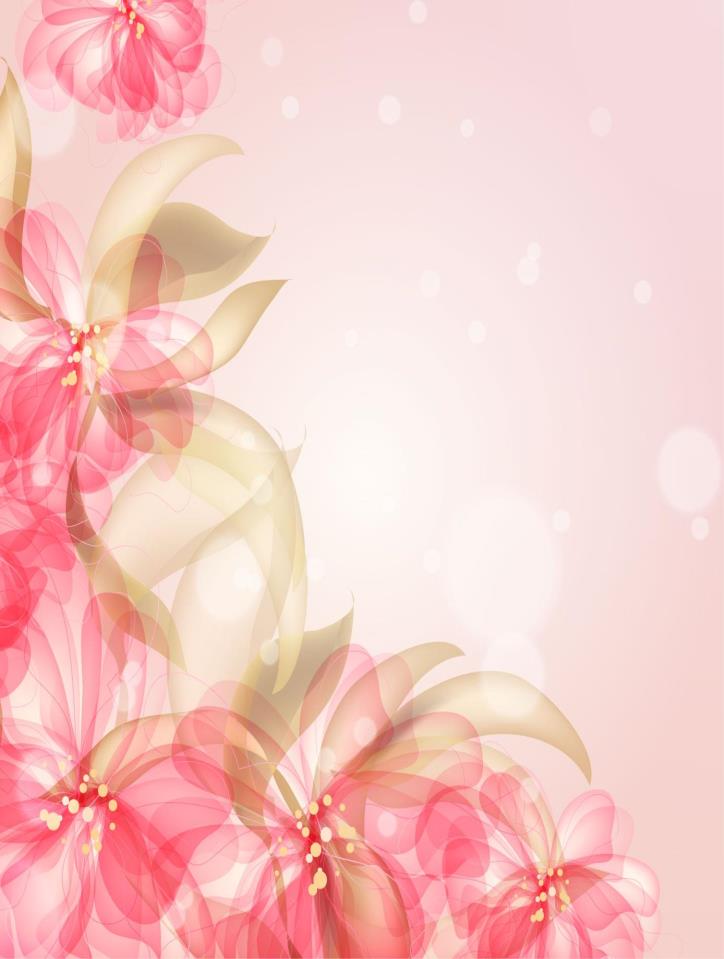 Достижения 
воспитанников
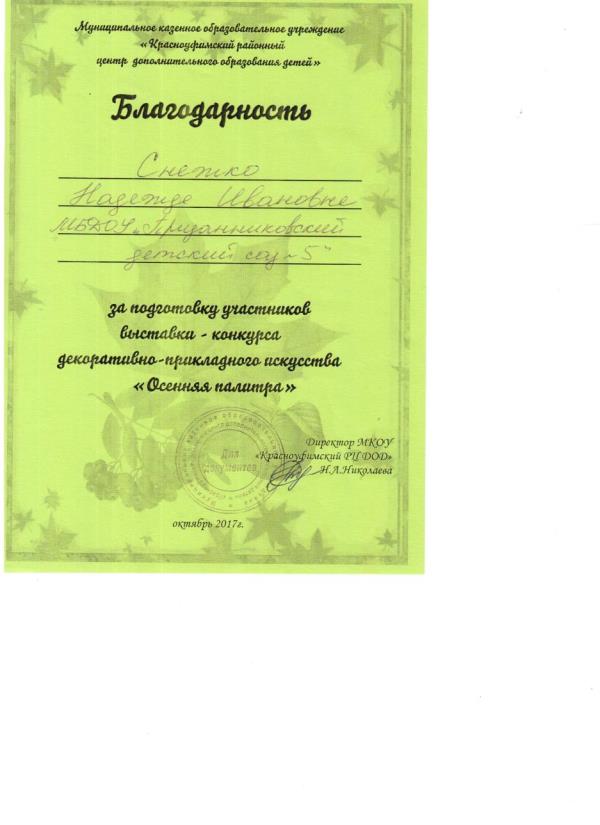 Муниципальный конкурс-выставка
Декоративно-прикладного искусства 
«Осенняя политра»
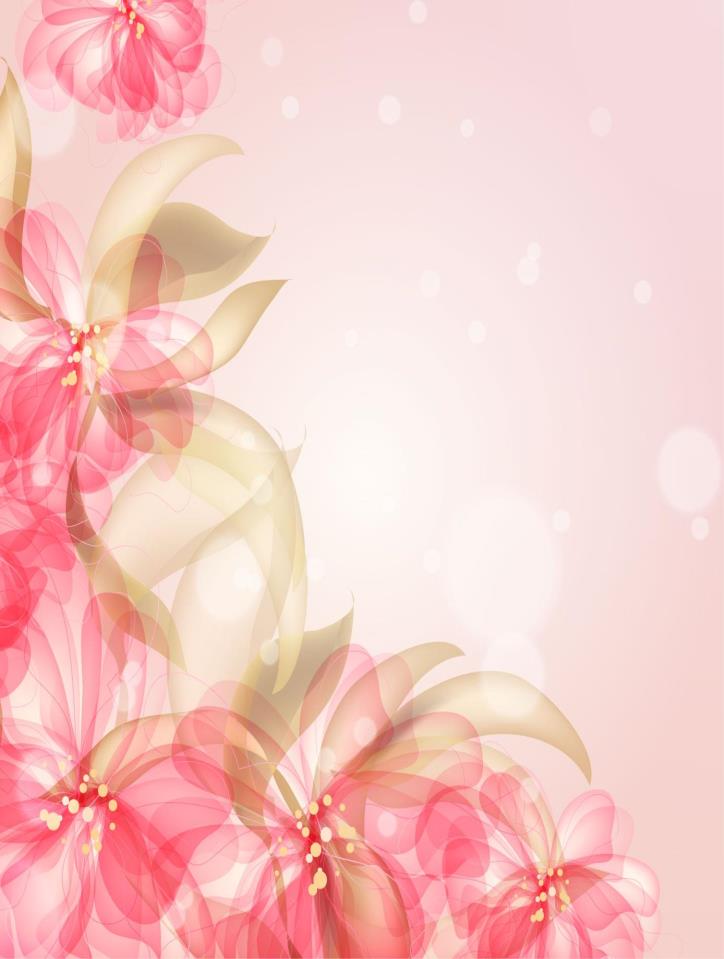 Достижения 
воспитанников
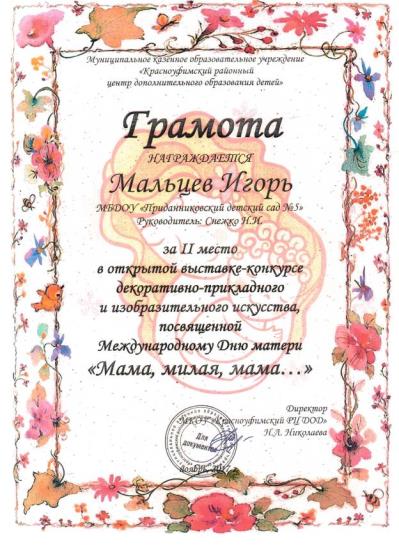 2 место в
муниципальной открытой выставке-конкурсе декоративно-прикладного и изобразительного искусства, посвященной Международному Дню матери «Мама, милая, мама…»
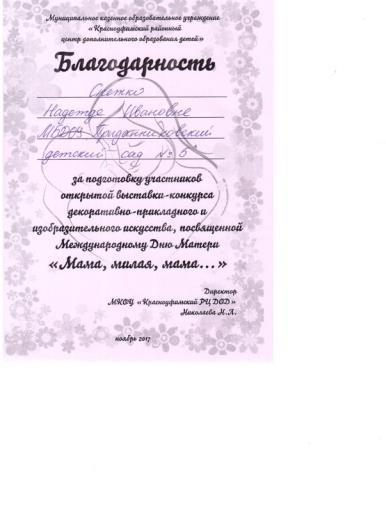 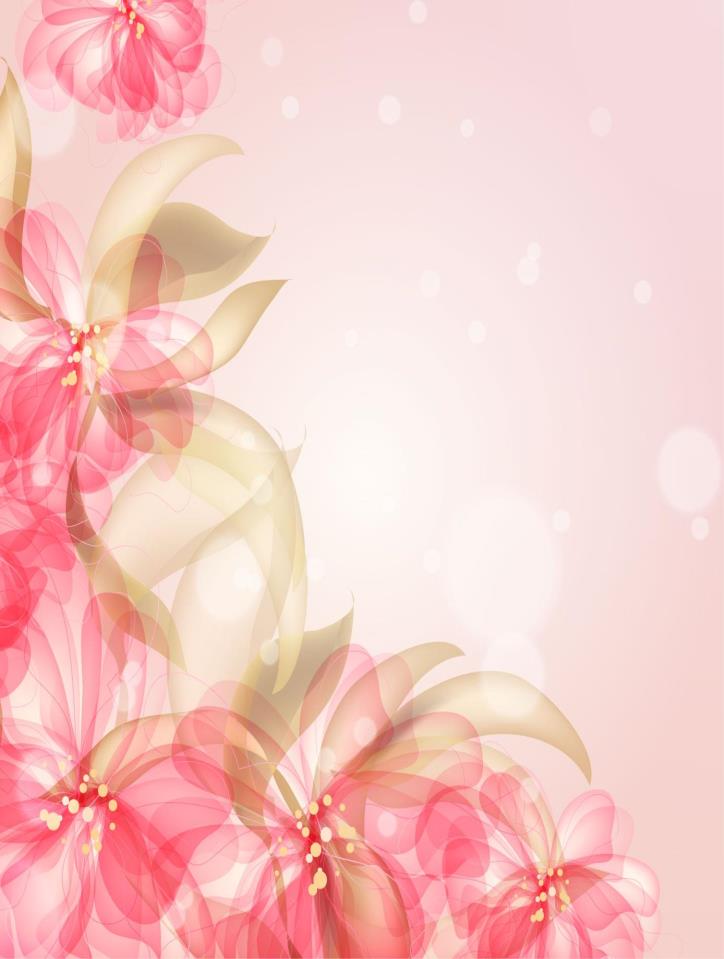 Достижения 
воспитанников
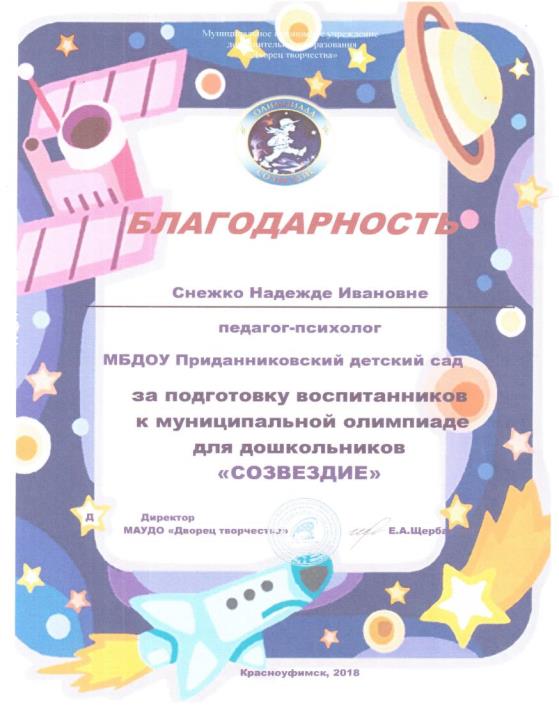 За подготовку воспитанников к муниципальной олимпиаде для дошкольников «Созвездие»
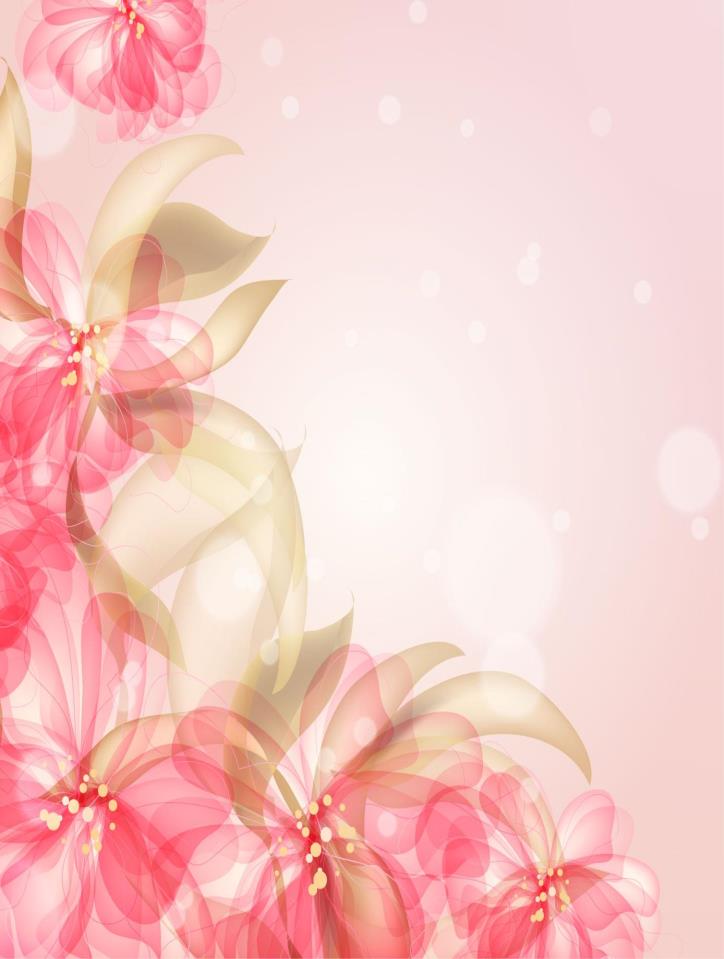 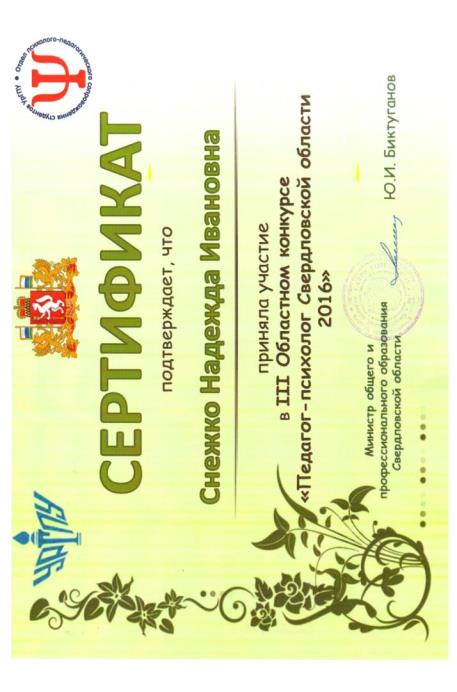 Личные достижения
III-й Областной конкурс 
«Педагог-психолог Свердловской области 2016» 
сертификат участника
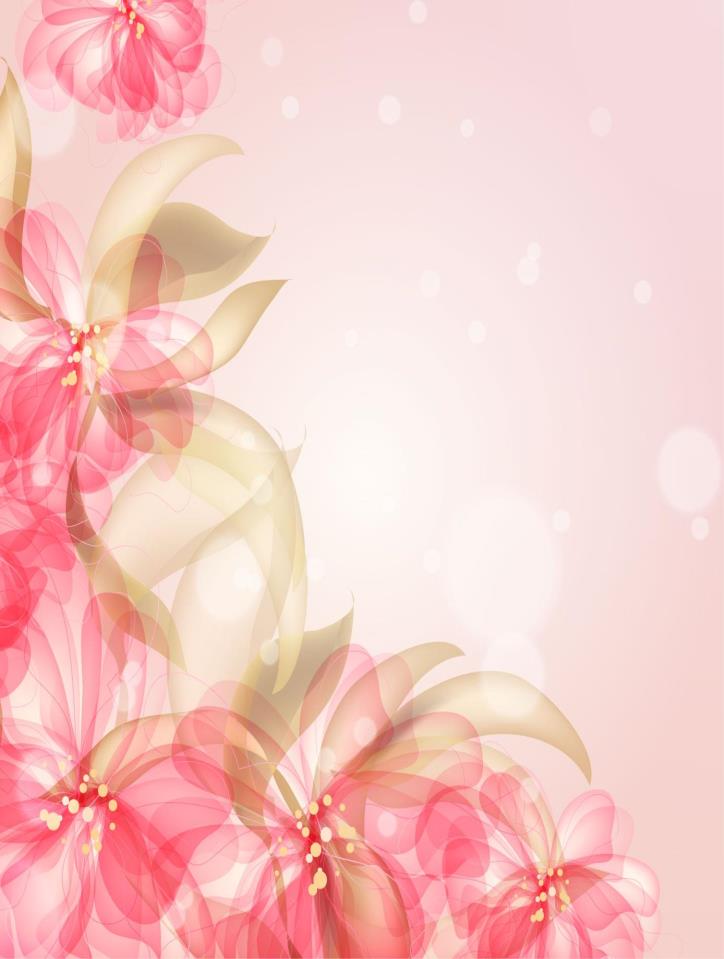 Личные достижения
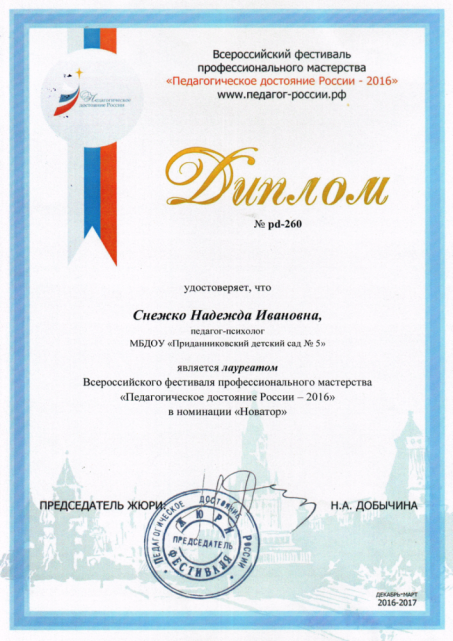 Всероссийский фестиваль профессионального мастерства «Педагогическое достояние России - 2016» 
 диплом лауреата
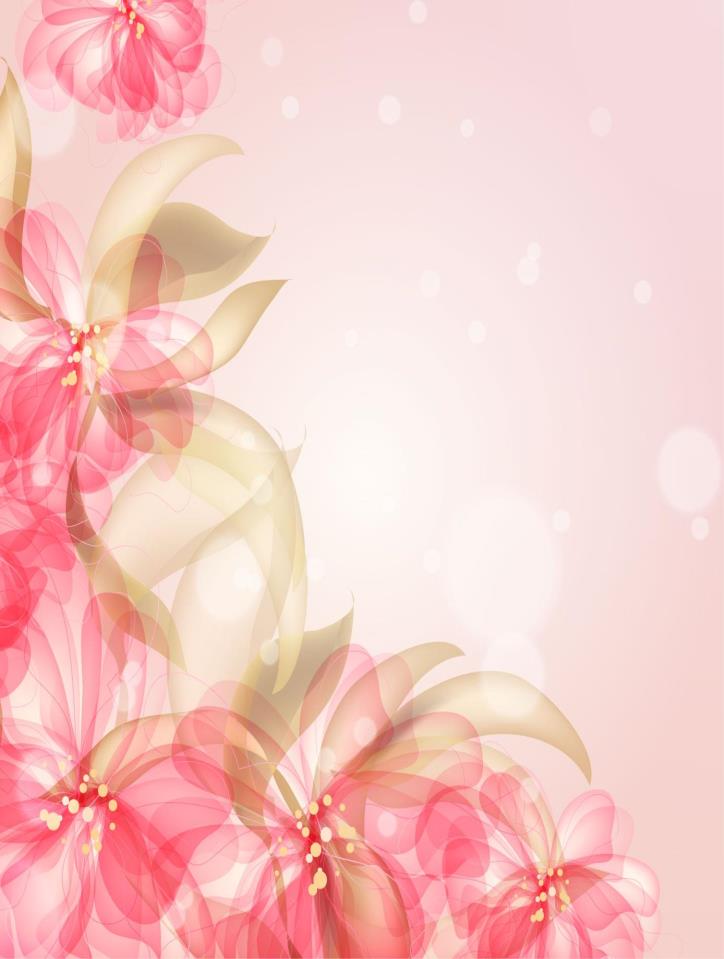 Личные достижения
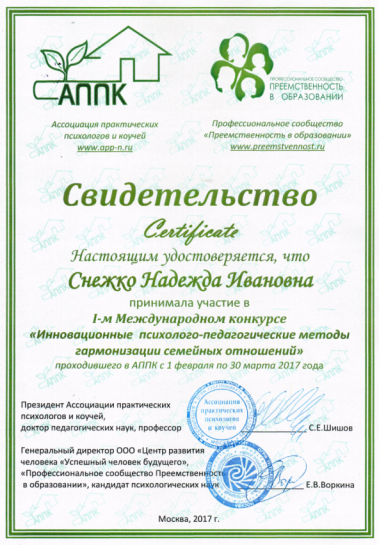 I-й Международный конкурс «Инновационные психолого-педагогические методы гармонизации семейных отношений» - свидетельство участника
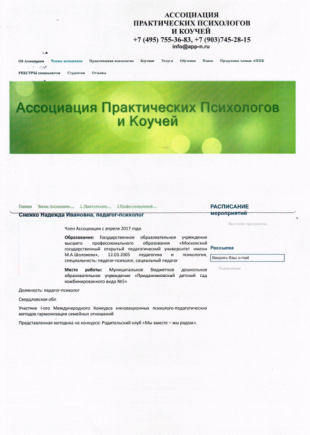 Член Ассоциации Практических Психологов и Коучей
с апреля 2017 г.
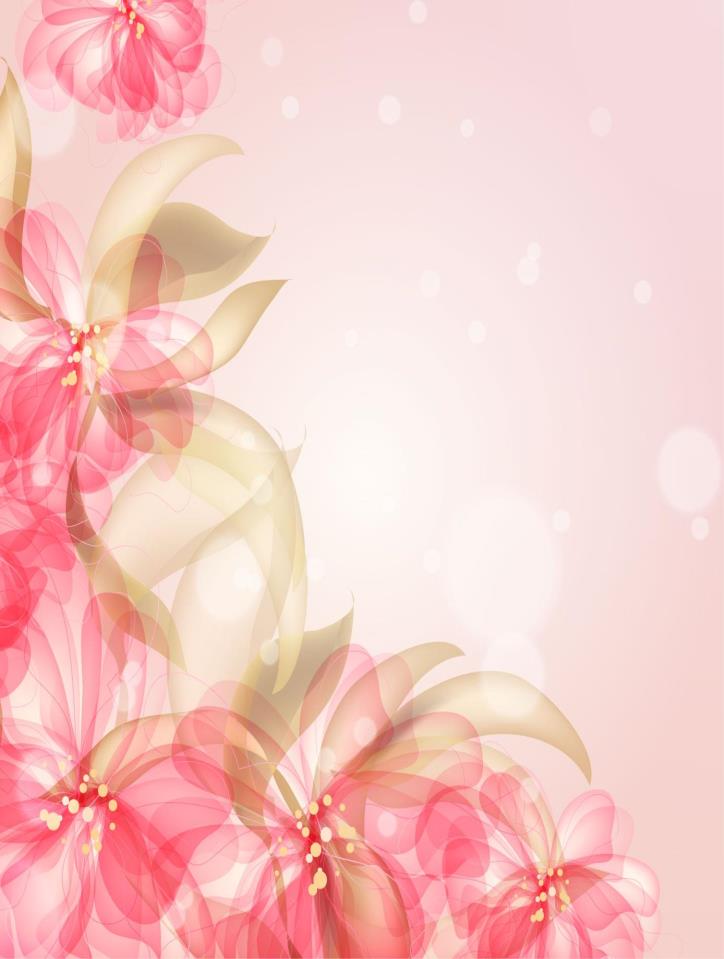 Личные достижения
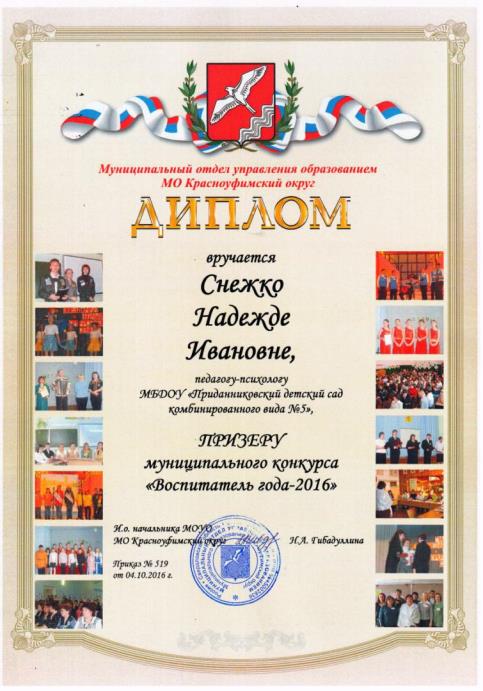 Муниципальный конкурс «Воспитатель года - 2016» диплом призера
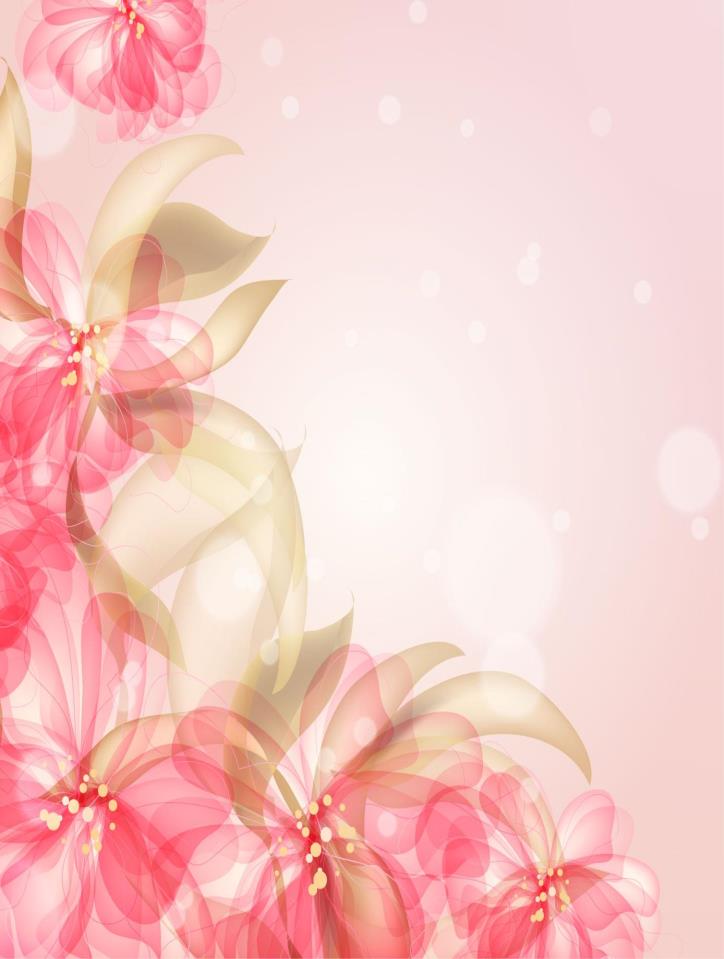 Личные достижения
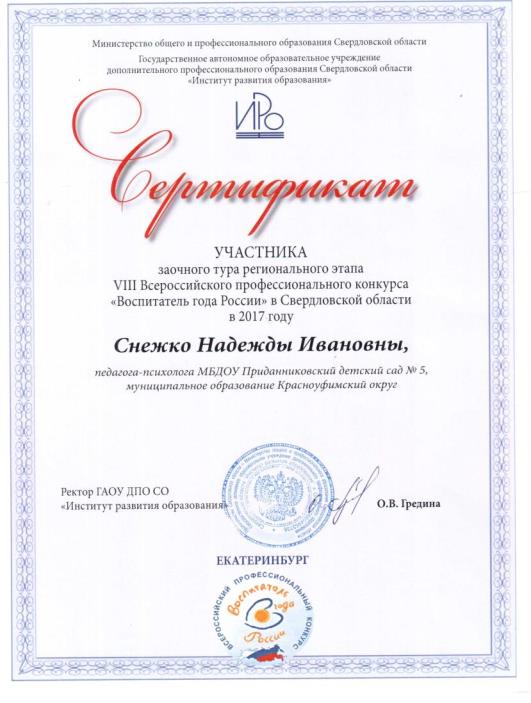 заочный тур регионального этапа VIII «Воспитатель года России» в Свердловской области в 2017 году
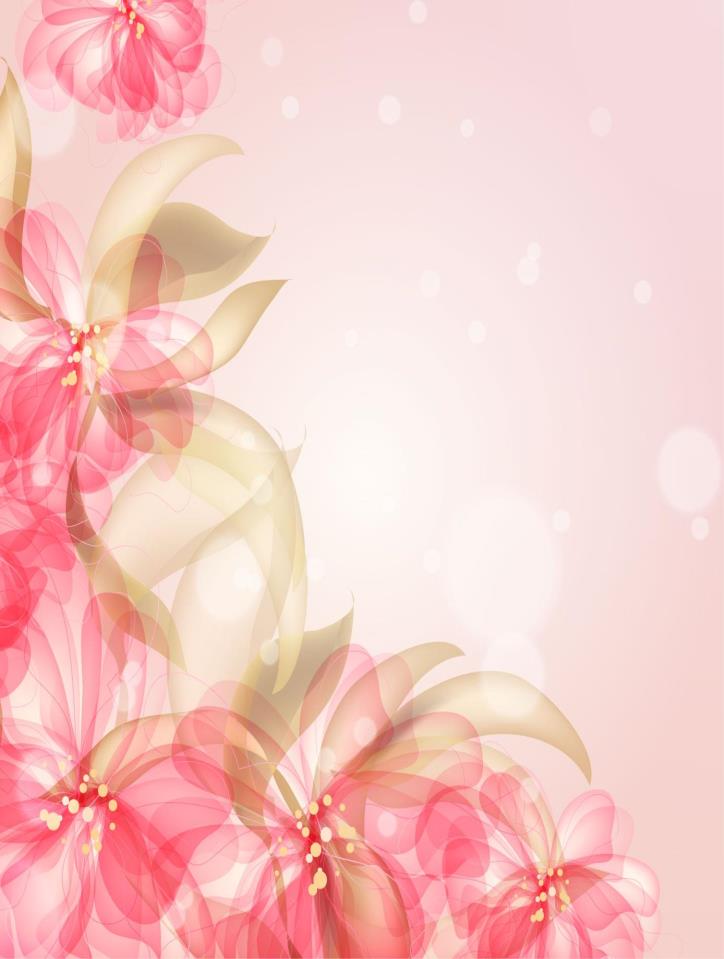 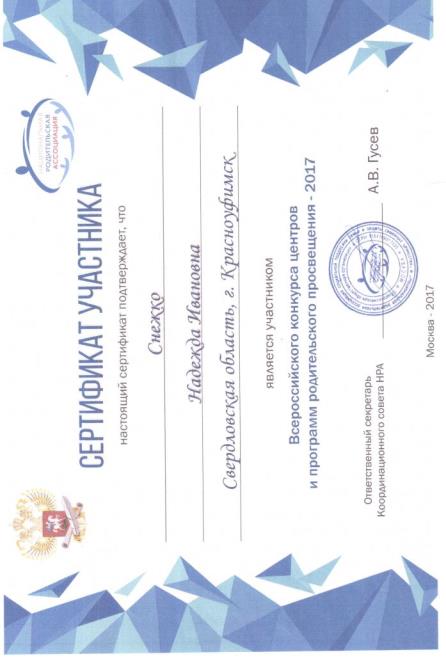 Личные достижения
Всероссийский конкурс центров и программ родительского просвещения - 2017
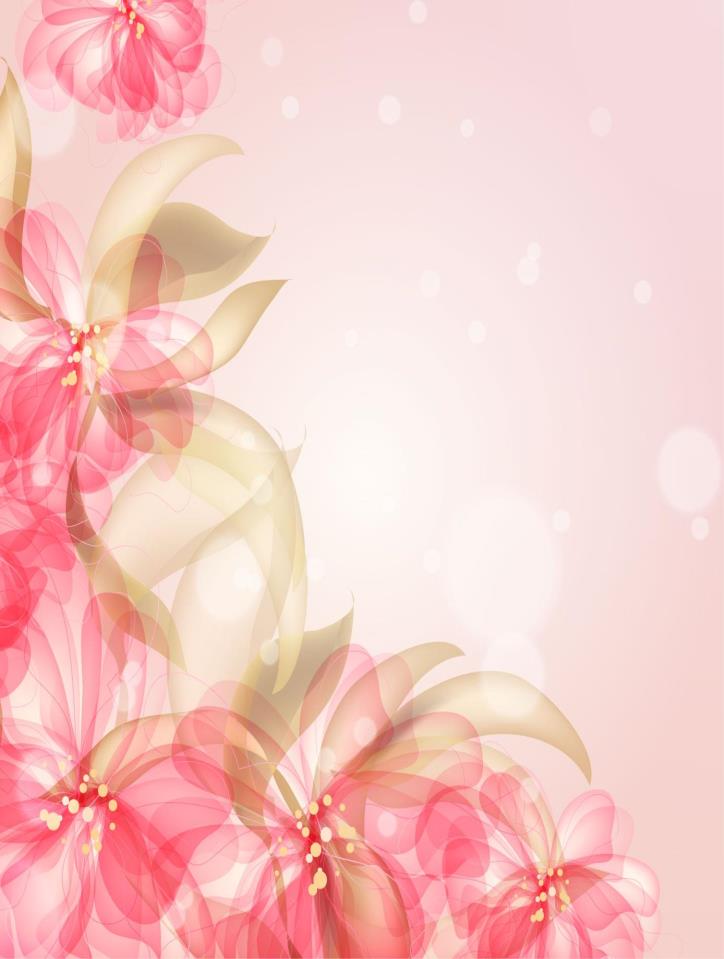 Личные достижения
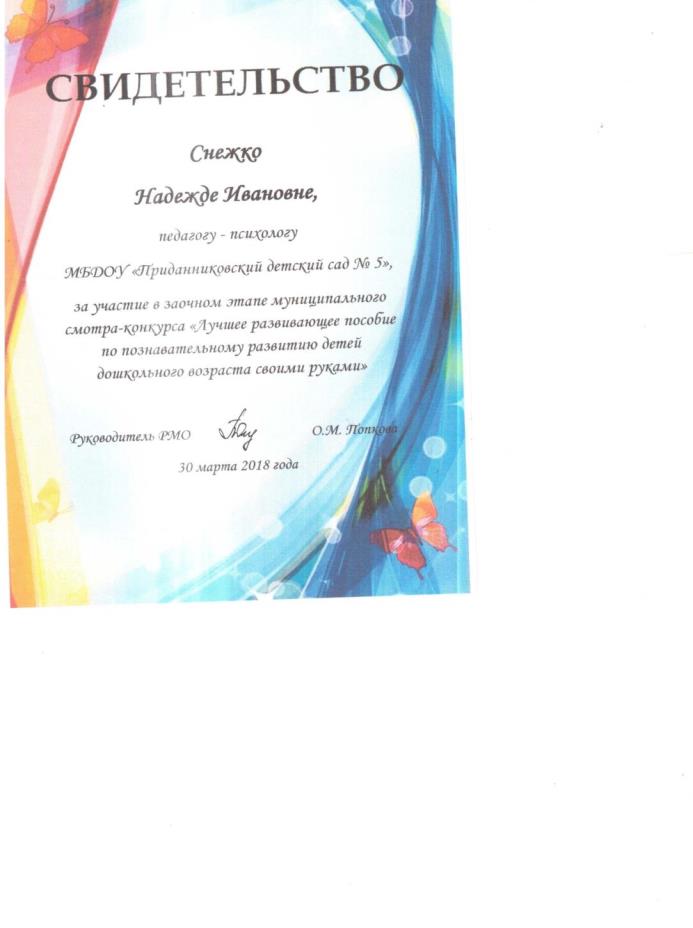 Заочный этап Муниципального смотра-конкурса «Лучшее развивающие пособие по познавательному развитию детей дошкольного возраста своими руками»
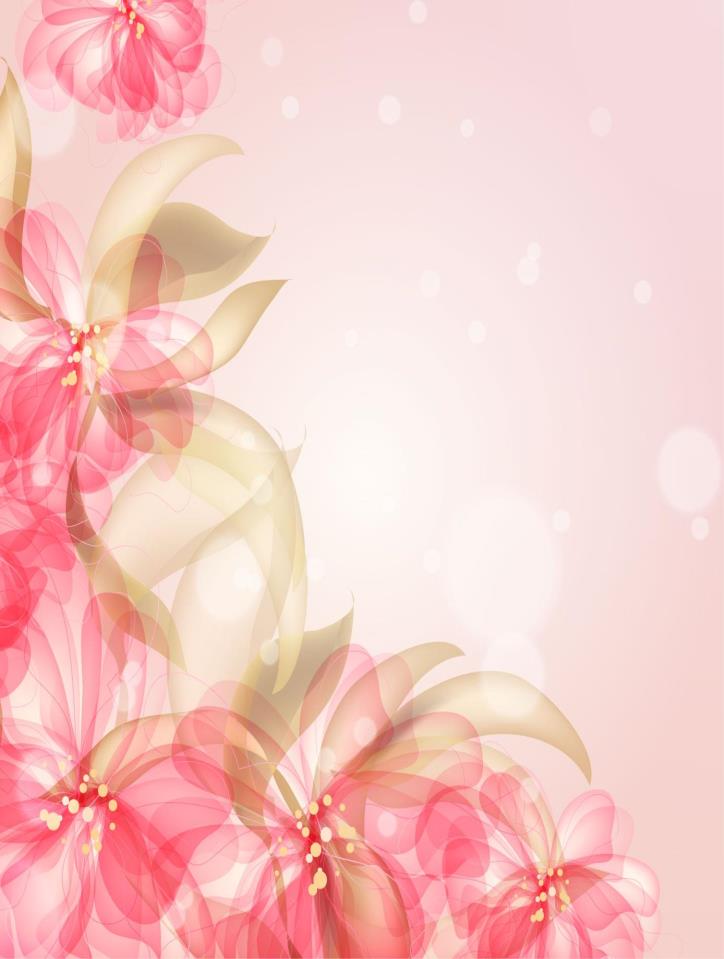 Личные достижения
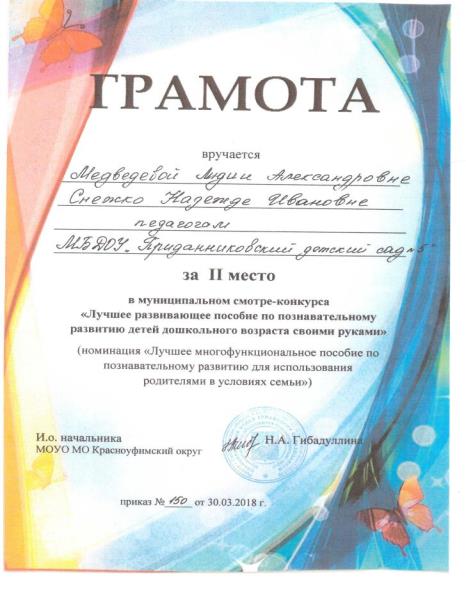 За II место в Муниципальном смотре-конкурса «Лучшее развивающие пособие по познавательному развитию детей дошкольного возраста своими руками» (номинация «Лучшее многофункциональное пособие по познавательному развитию для использования родителями в условиях семьи»)
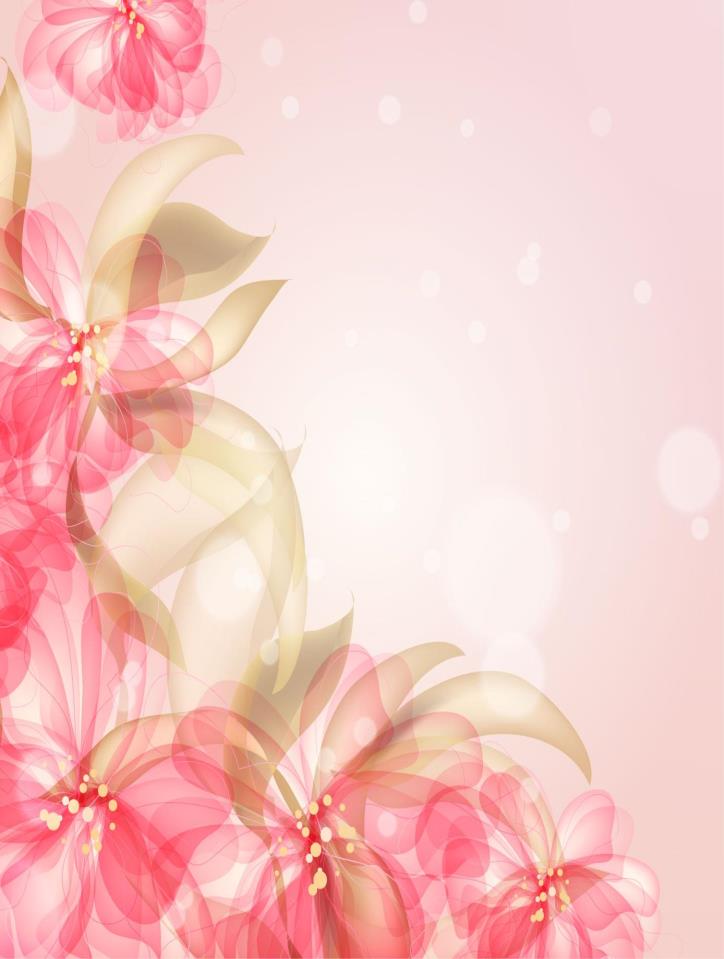 Трансляция опыта профессиональной деятельности
1. Январь 2015 г. I- я всероссийская очно-заочная научно-практическая конференция «Пространство дошкольного детства. Современность и будущее» - сертификат;
2. Апрель 2015 г. Муниципальный «День педагогических достижений» - свидетельство;
3. Декабрь 2015 г.  Муниципальный «Профессиональный клуб для педагогов-психологов» – сертификат;
4. Март 2016 г. Областное заочное методическое объединение «Эмоциональное выгорание педагога: причины и пути преодоления (из опыта работы)» для педагогов и педагогов-психологов – приказ об участии;
5. Май 2016 г.  «День педагогических достижений» МО Красноуфимский округ – свидетельство, диплом II степени;
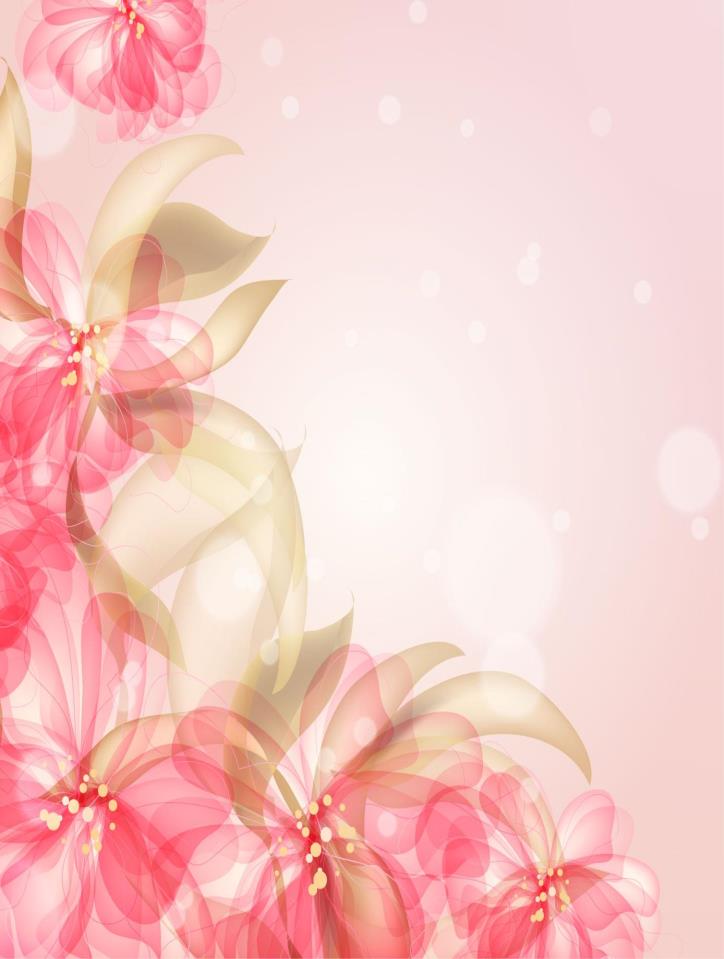 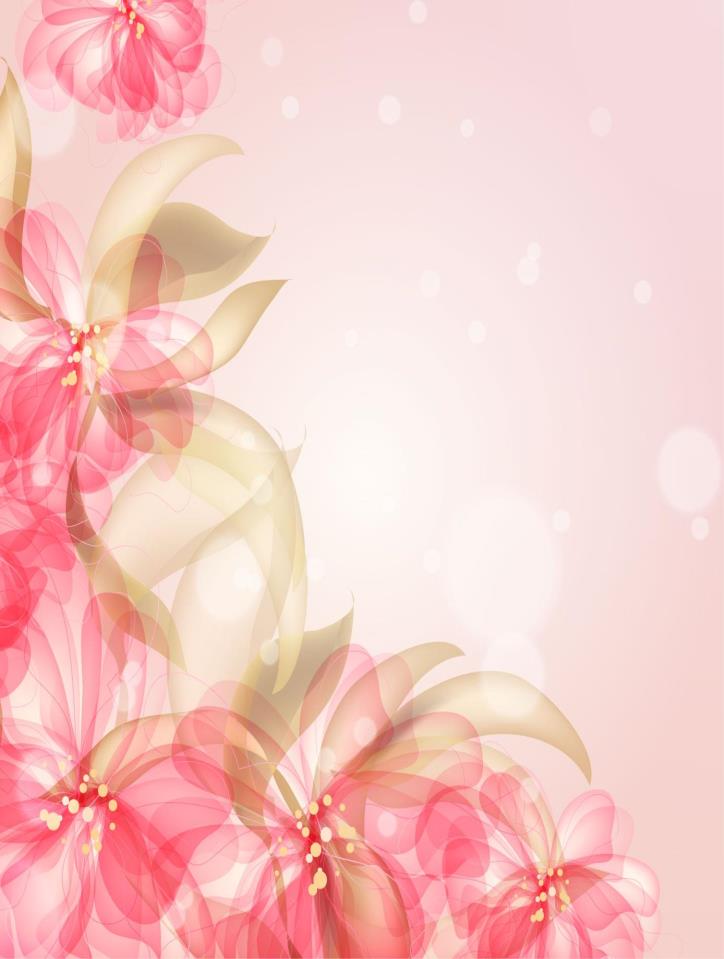 Трансляция опыта профессиональной деятельности
6. Ноябрь 2016 г. Территориальная педагогическая конференция работников дошкольных образовательных организаций «Детский сад – территория успеха» - свидетельство.
7. Ноябрь 2016 г. Территориальная конференция «Эффективная организация образовательной деятельности по развитию речи как условия достижения качества дошкольного образования в соответствии с ФГОС ДО» - свидетельство;
8. Декабрь 2016 г. Окружная научно-практическая конференция «Системно-деятельностный подход в образовании: практика реализации» - сертификат;
9. Декабрь 2016 г. Заочное методическое объединение «Педагогический проект как инклюзивная практика (из опыта работы) для педагогов и педагогов-психологов» - приказ об участии;
10.  Январь 2017 г. 3-я Всероссийская очно-заочная научно-практическая конференция «Пространство дошкольного детства. Современность и будущее» - сертификат;
Курсы повышения квалификации
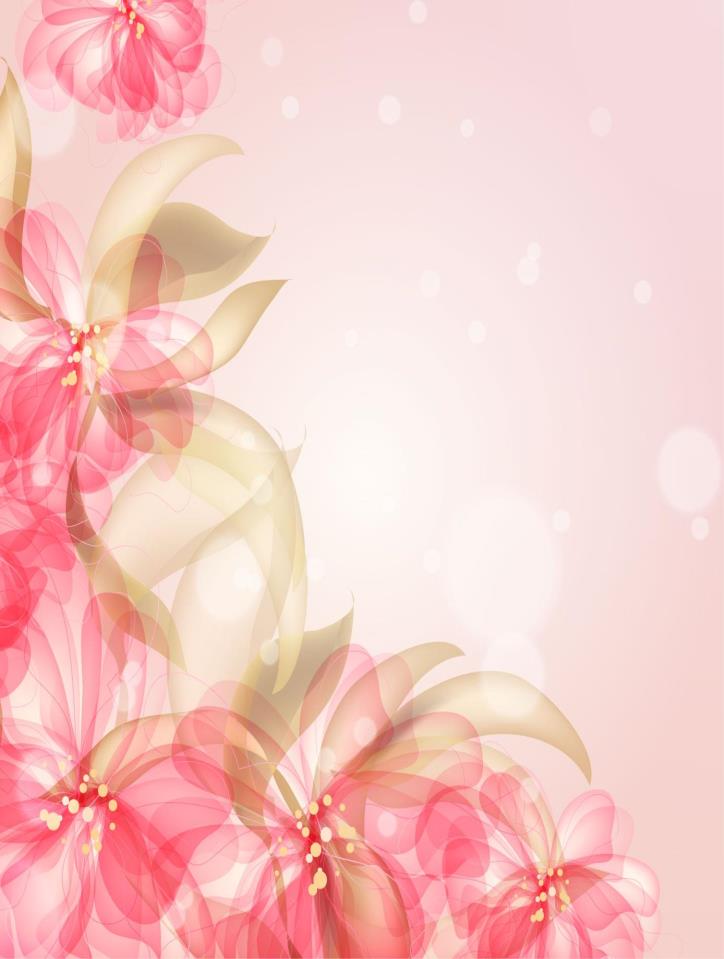 Трансляция опыта профессиональной деятельности
11. Апрель 2017 г. Территориальная педагогическая научно-практическая конференция «Грани вдохновения: актуальные практики дошкольного образования» - сертификат»;
12. Май 2017 г. Территориальная конференция «Педагог и ребенок с особыми образовательными потребностями в детском саду: содружество, сотворчество, сотрудничество» - благодарность;
13. Май 2017 г. Муниципальный «День педагогических достижений» – диплом II степени.
14. Март 2018 г. Территориальная педагогическая научно-практическая конференция «Планета детства: лучшие практики и технологии дошкольного образования» - сертификат.
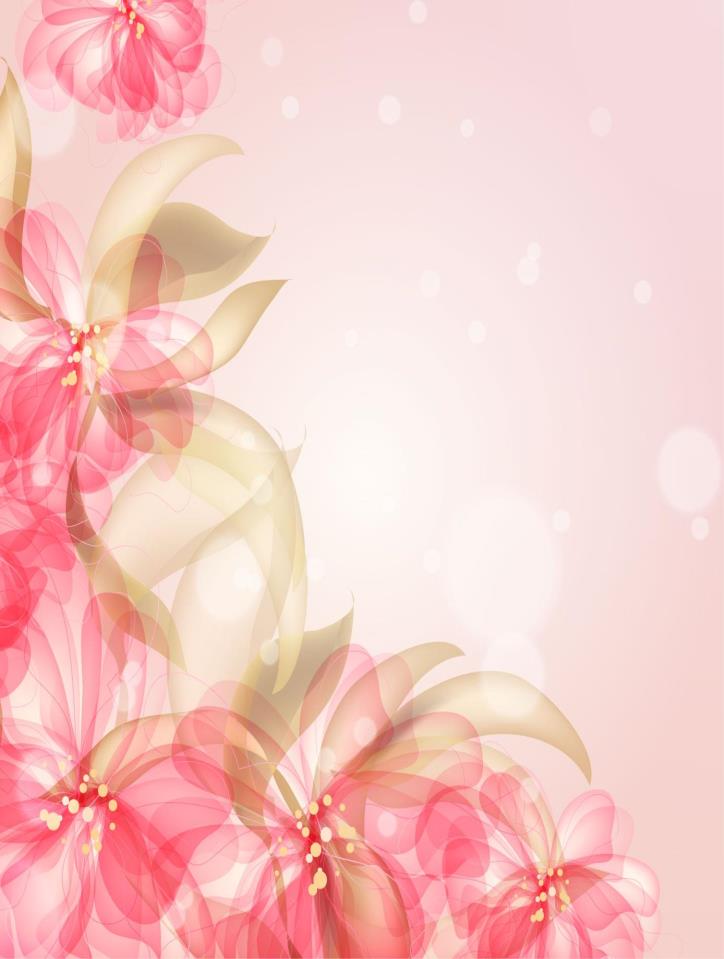 Трансляция опыта профессиональной деятельности
15. Окружной семинар-практикум: «Использование нетрадиционных здоровьесберегающих технологий в коррекционной работе с детьми с ОВЗ» - благодарность.
16. Территориальная педагогическая конференция «Мир детства: сотворчество, достижения, успех» - свидетельство.
17. Семинар-практикум «Партнерские отношения ДОУ и семьи как условие успешной социализации ребенка дошкольного возраста» - свидетельство-
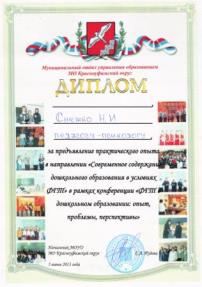 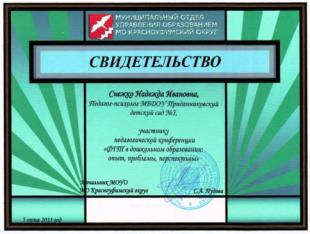 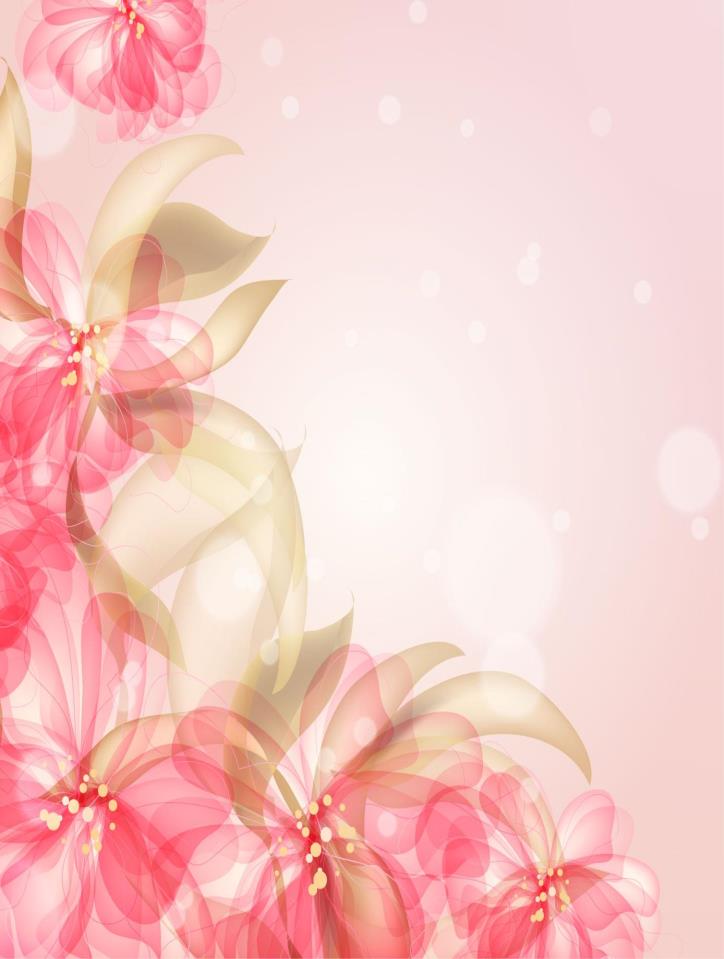 Трансляция опыта профессиональной деятельности
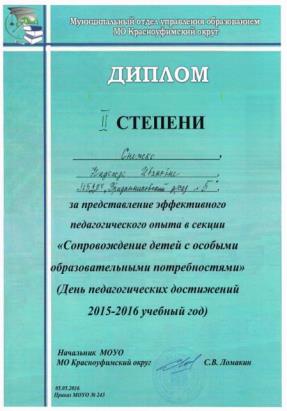 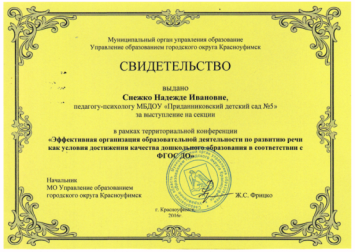 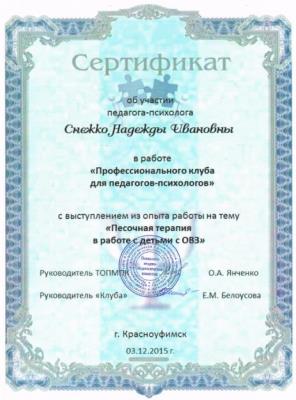 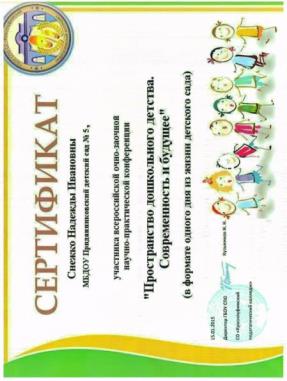 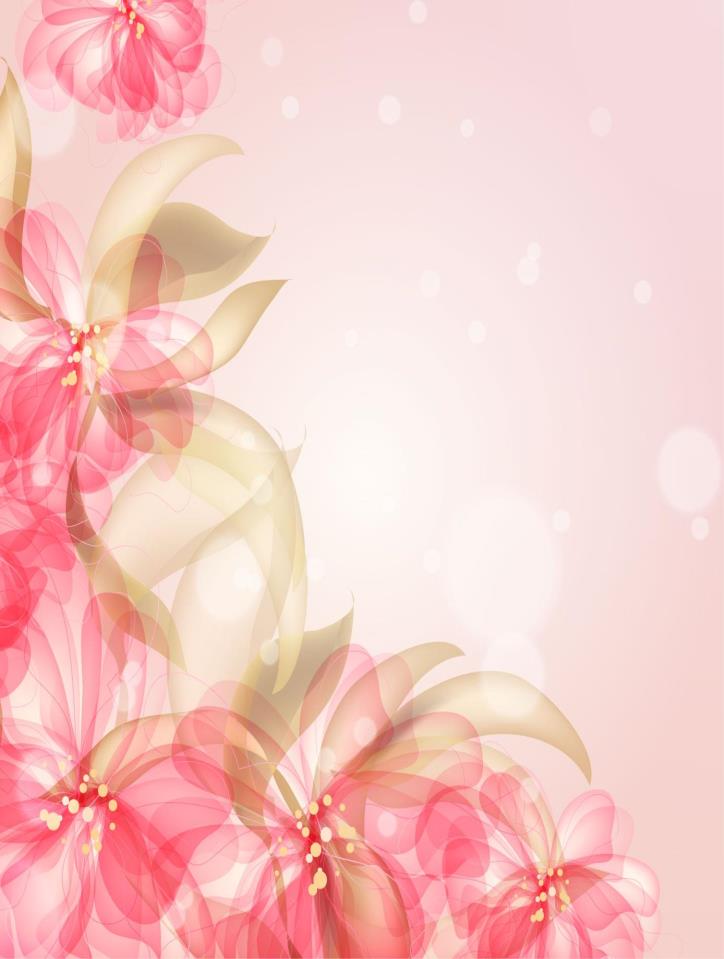 Трансляция опыта
профессиональной деятельности
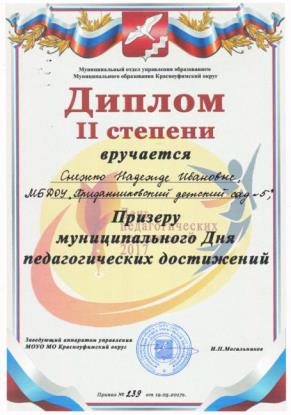 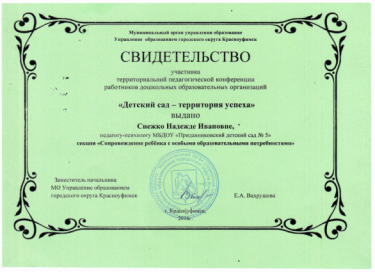 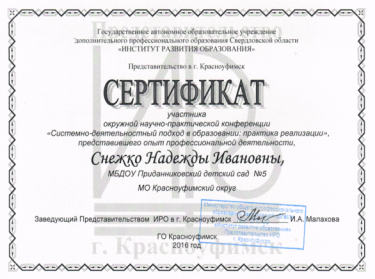 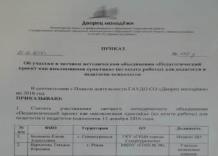 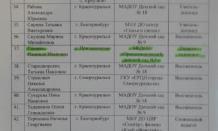 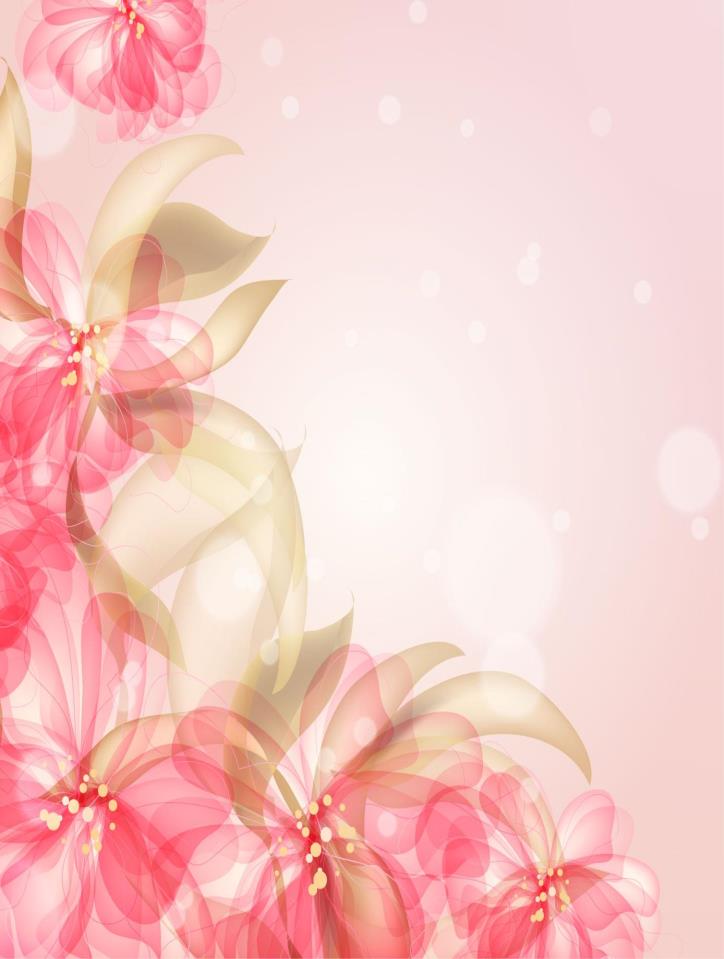 Трансляция опыта
профессиональной деятельности
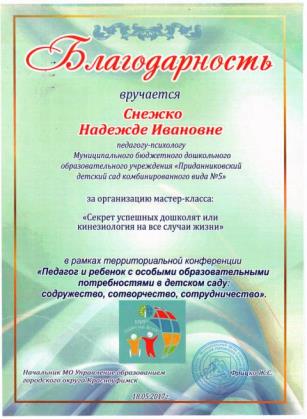 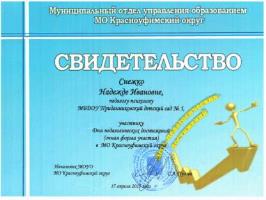 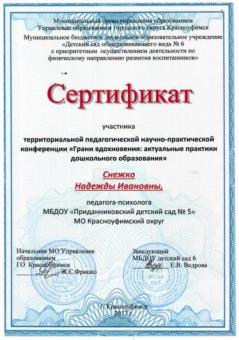 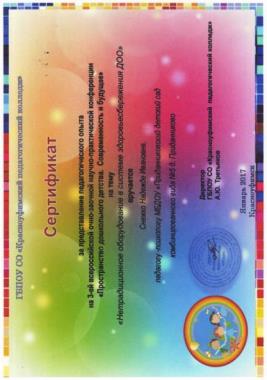 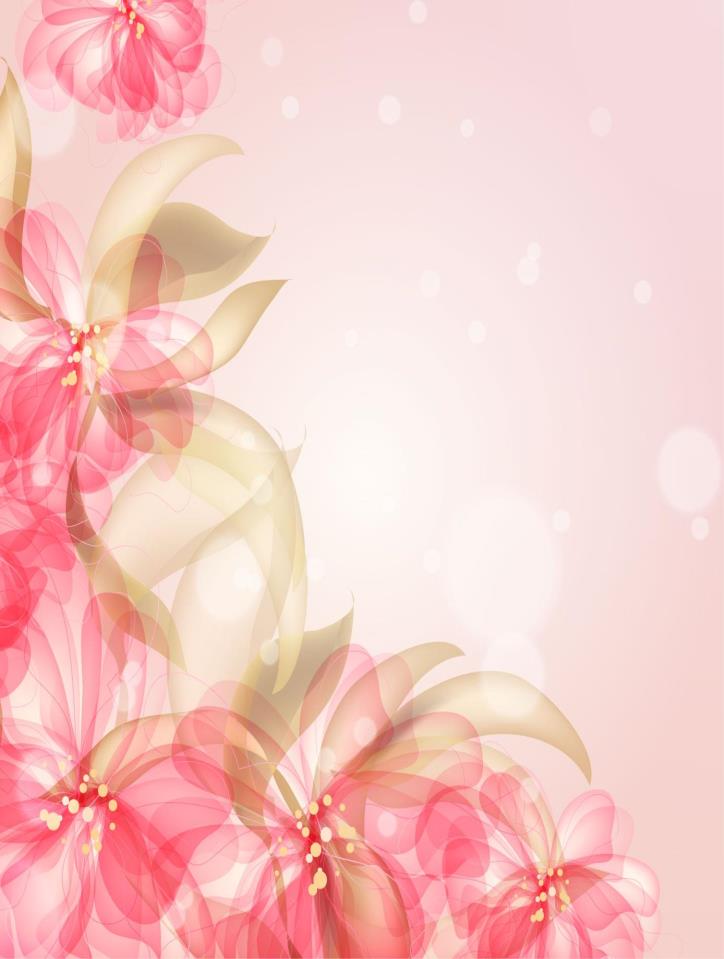 Трансляция опыта
профессиональной деятельности
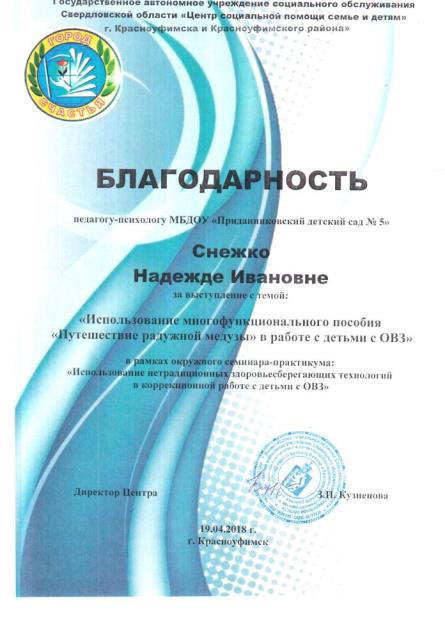 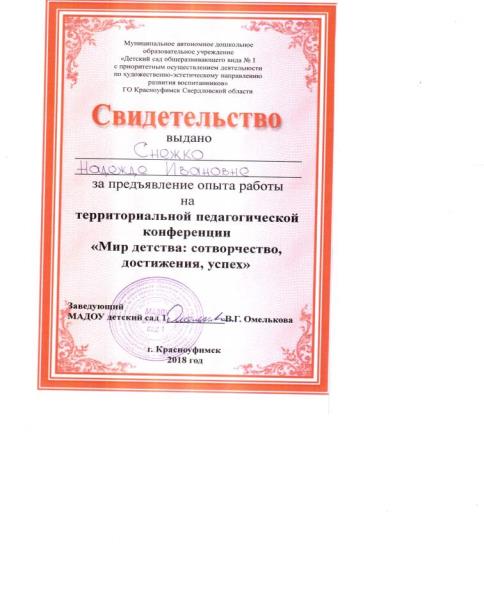 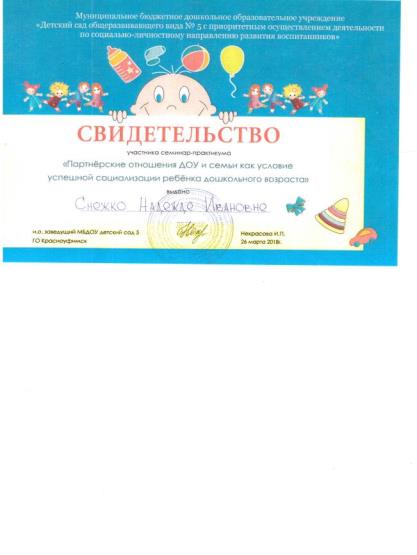 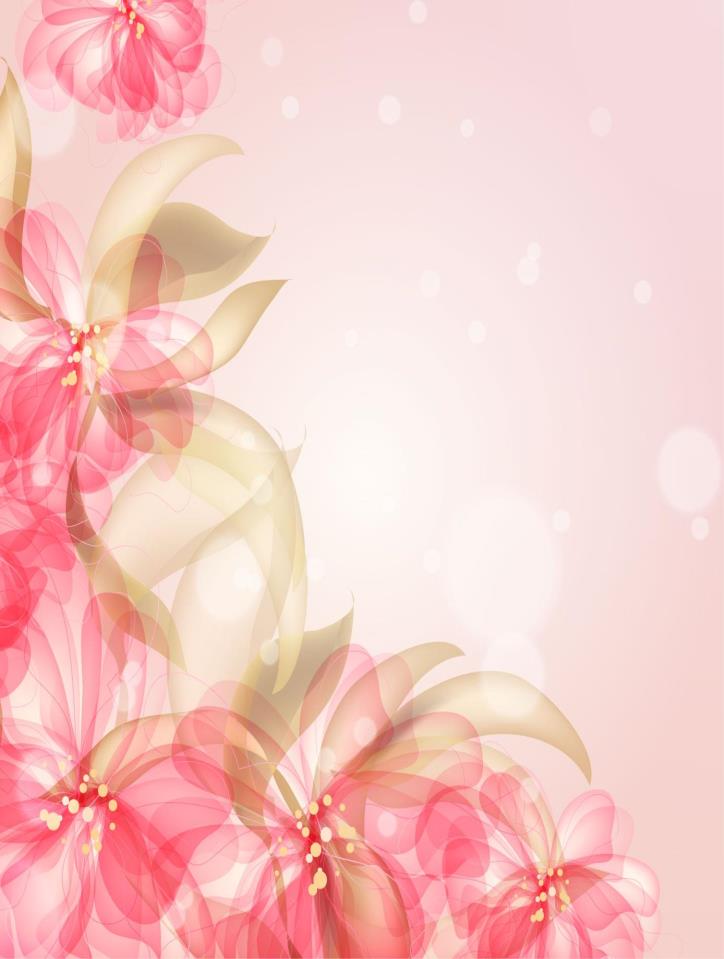 Публикации
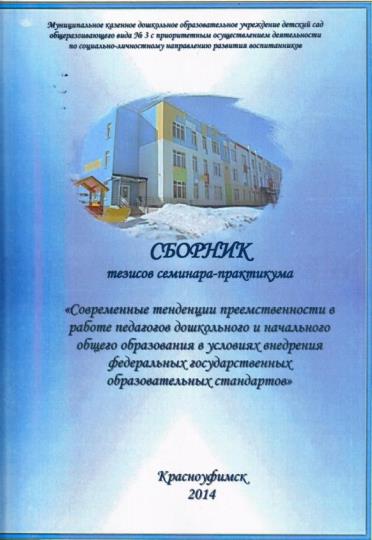 Сборник
тезисов семинара практикума
«Современные тенденции преемственности в работе педагогов дошкольного и начального общего образования в условиях внедрения федеральных государственных образовательных стандартов»
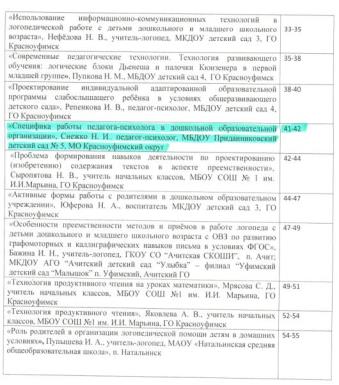 Специфика работы педагога-психолога в дошкольной образовательной организации
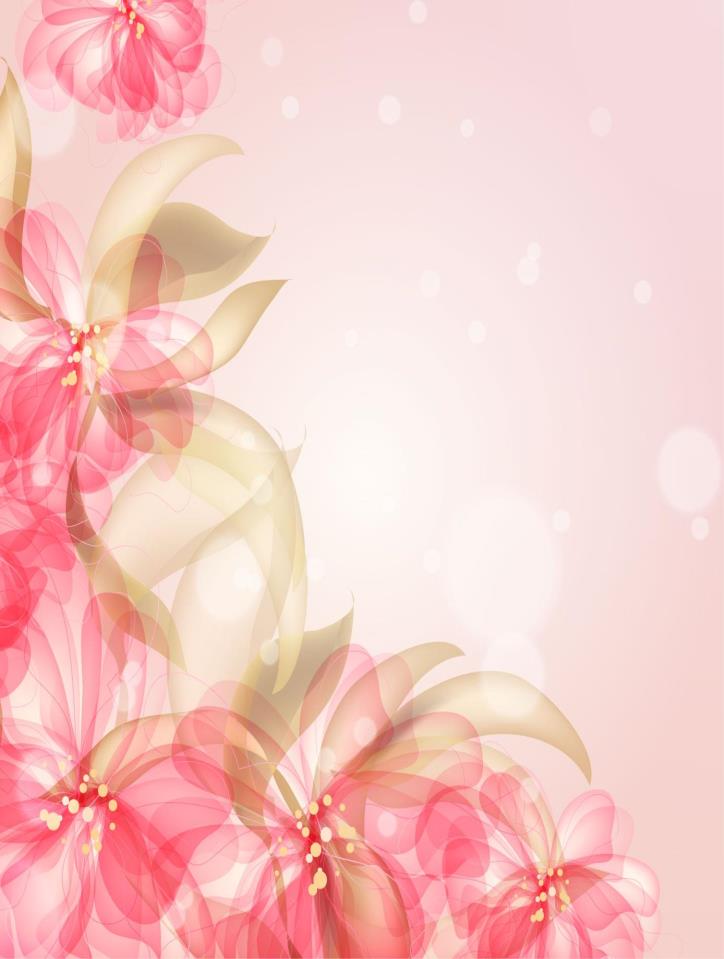 Публикации
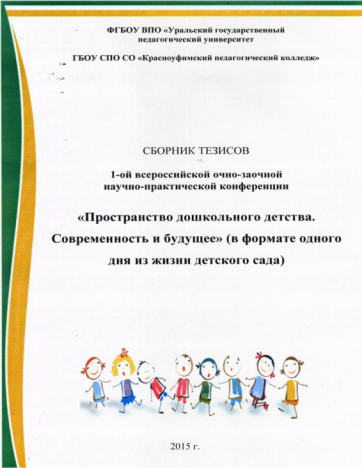 Сборник тезисов
I- ой всероссийской очно-заочной научно-практической конференции «Пространство дошкольного детства. Современность и будущее»
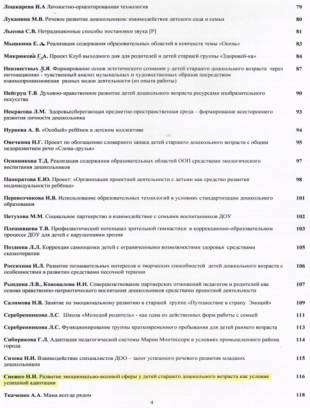 Развитие эмоционально-волевой сферы у детей старшего дошкольного возраста как условие успешной адаптации
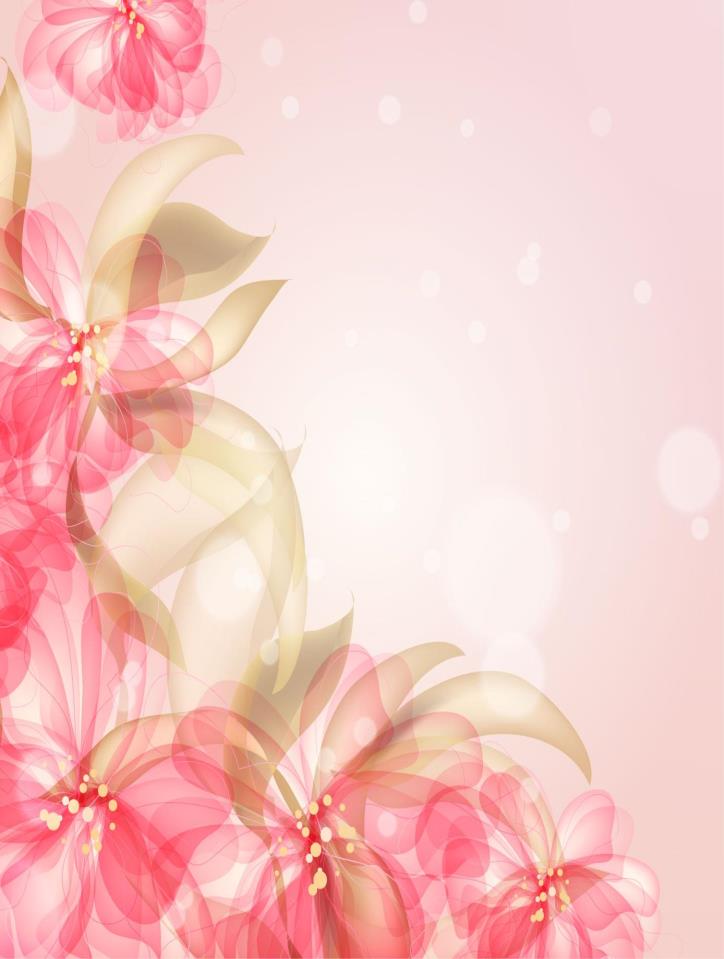 Публикации
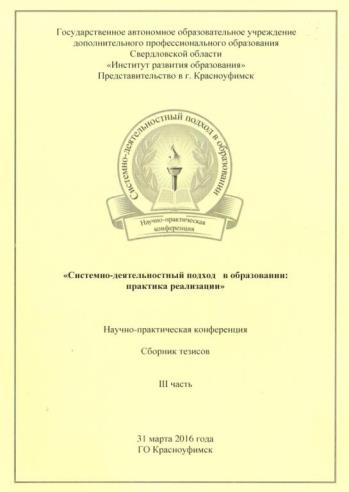 Сборник тезисов
Научно практической конференции «Системно-деятельностный подход в образовании: практика реализации»
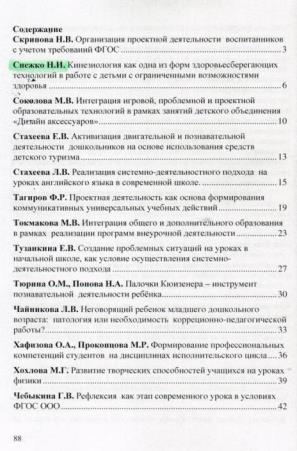 Кинезиология, как одна из форм здоровьесберегающих технологий в работе с детьми с ограниченными возможностями здоровья
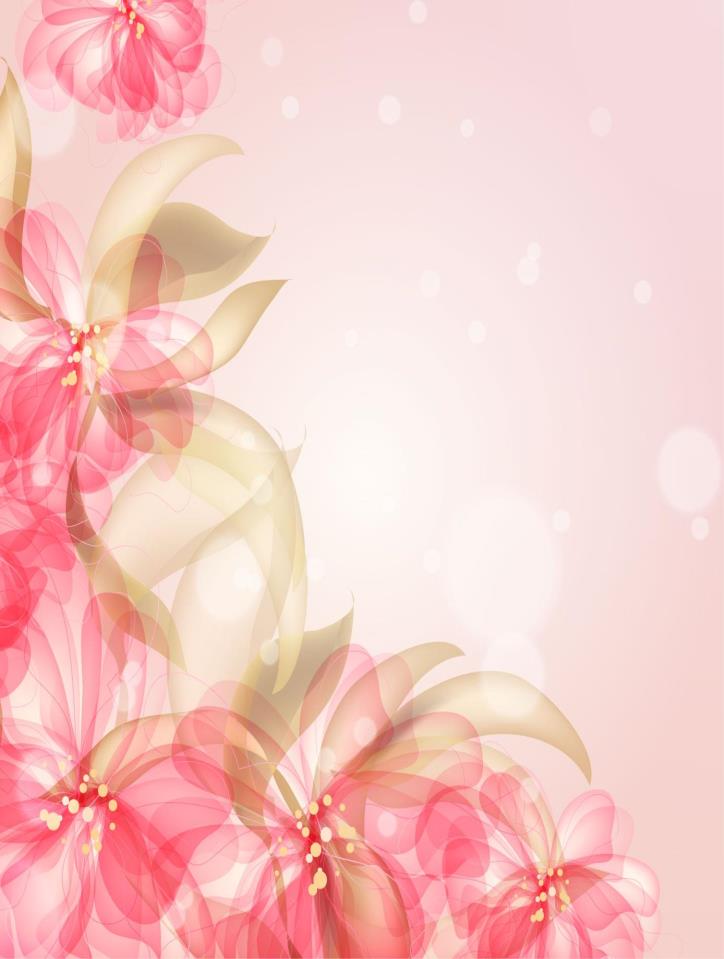 Публикации
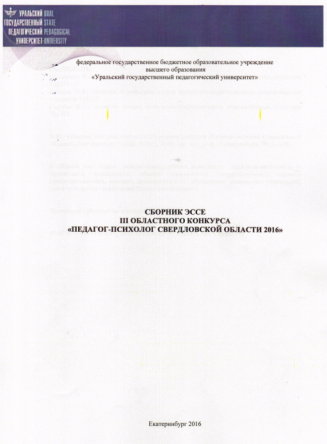 Сборник эссе III областного конкурса «Педагог-психолог Свердловской области 2016»
Мой рецепт профилактики эмоционального выгорания 
педагога-психолога
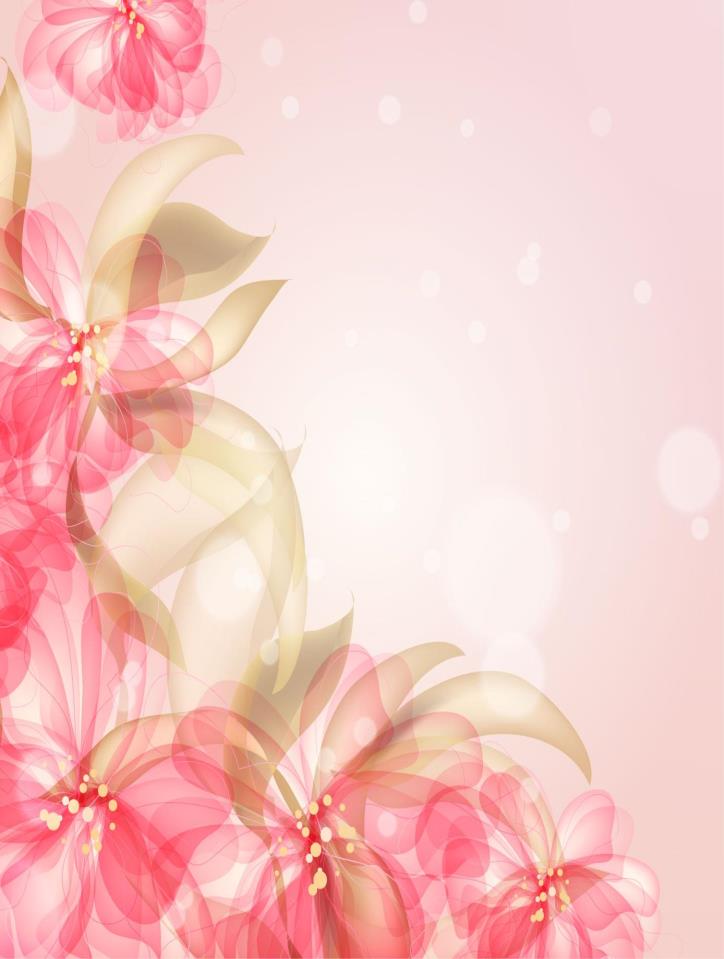 Публикации
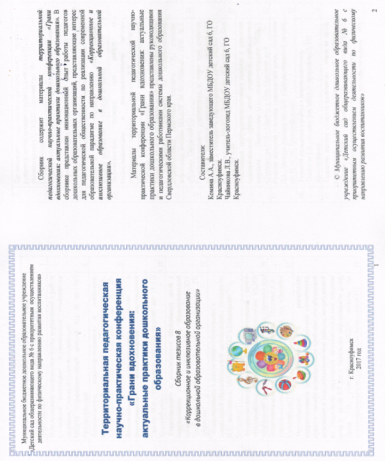 Сборник тезисов
Территориальная педагогическая научно-практическая конференция «Грани вдохновения: актуальные практики дошкольного образования»
Использование кинезиологических упражнений  в работе с детьми имеющими ограниченные возможности здоровья
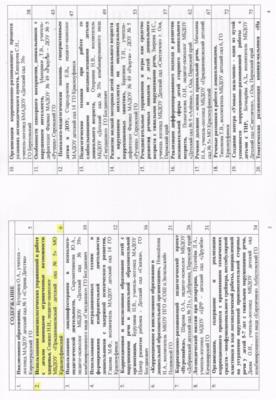 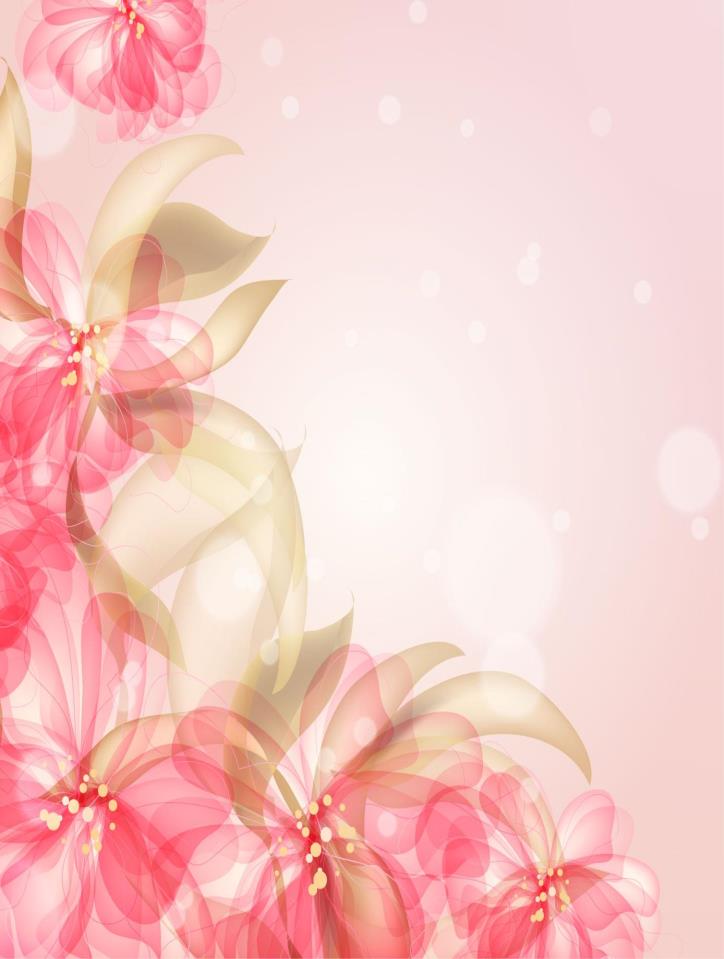 Публикации
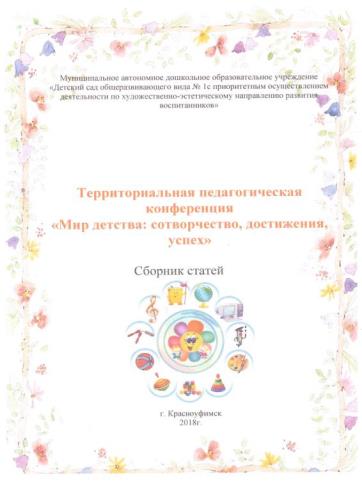 Сборник статей
Территориальная педагогическая конференция «Мир детства: сотворчество, достижения, успех»
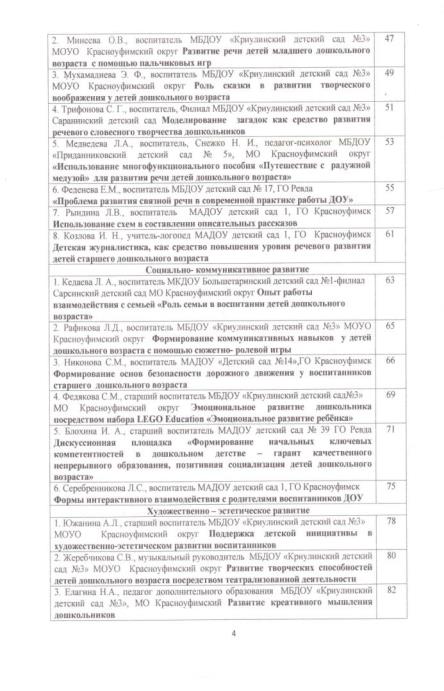 Использование многофункционального пособия «Путешествие с радужной медузой» для развития речи детей дошкольного возраста
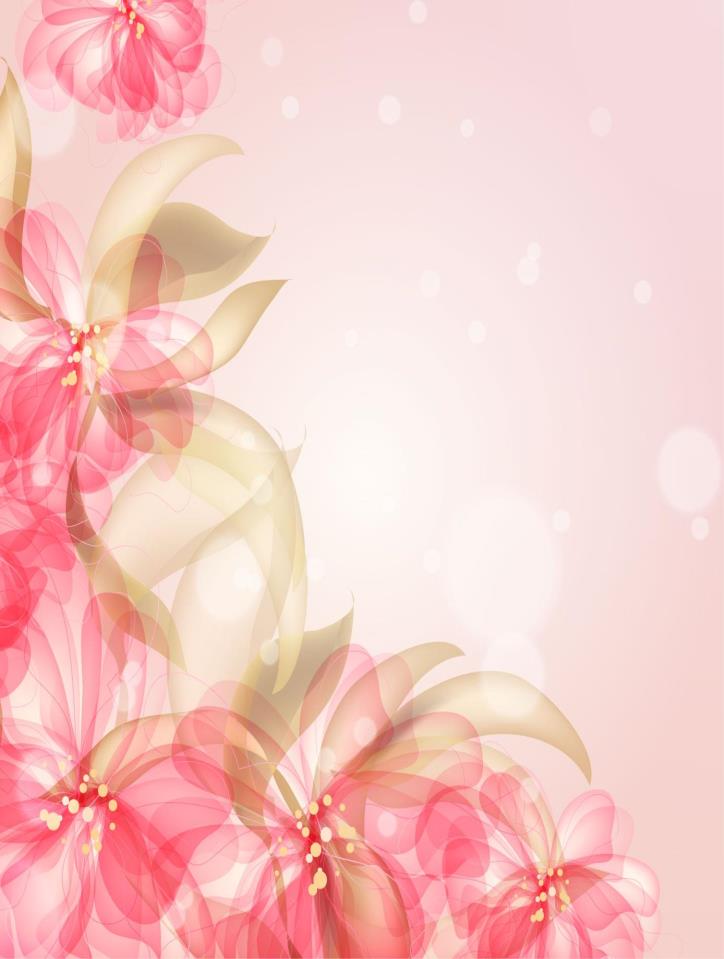 Публикации
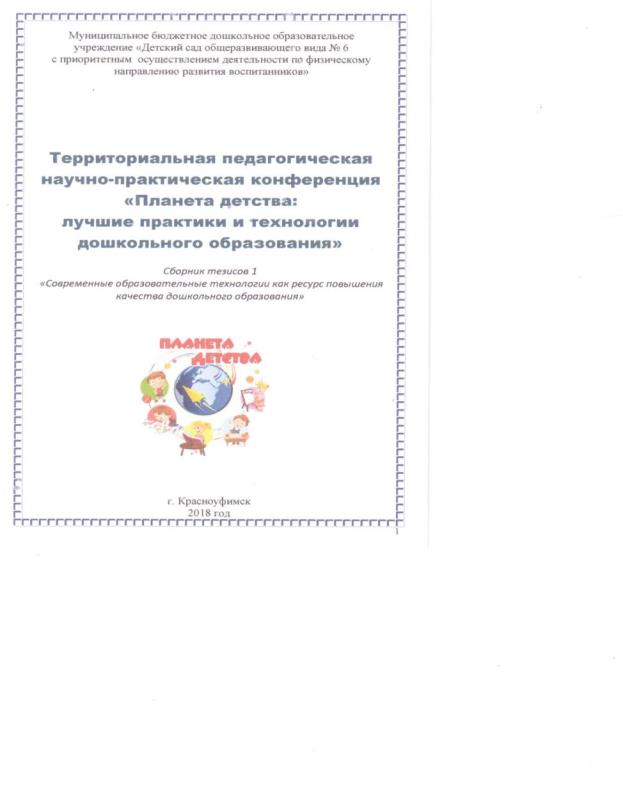 Сборник тезисов 1
Территориальная педагогическая научно-практическая конференция «Планета детства: лучшие практики и технологии дошкольного образования
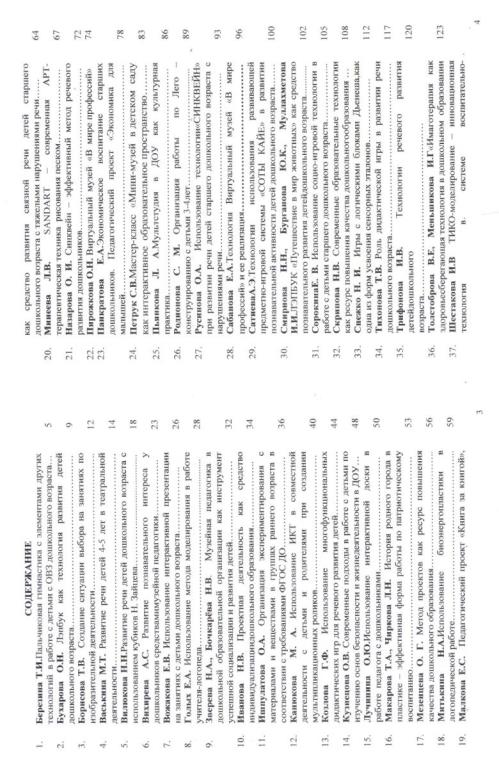 Игры с блоками Дьенеша, как одна из форм усвоения сенсорных эталонов
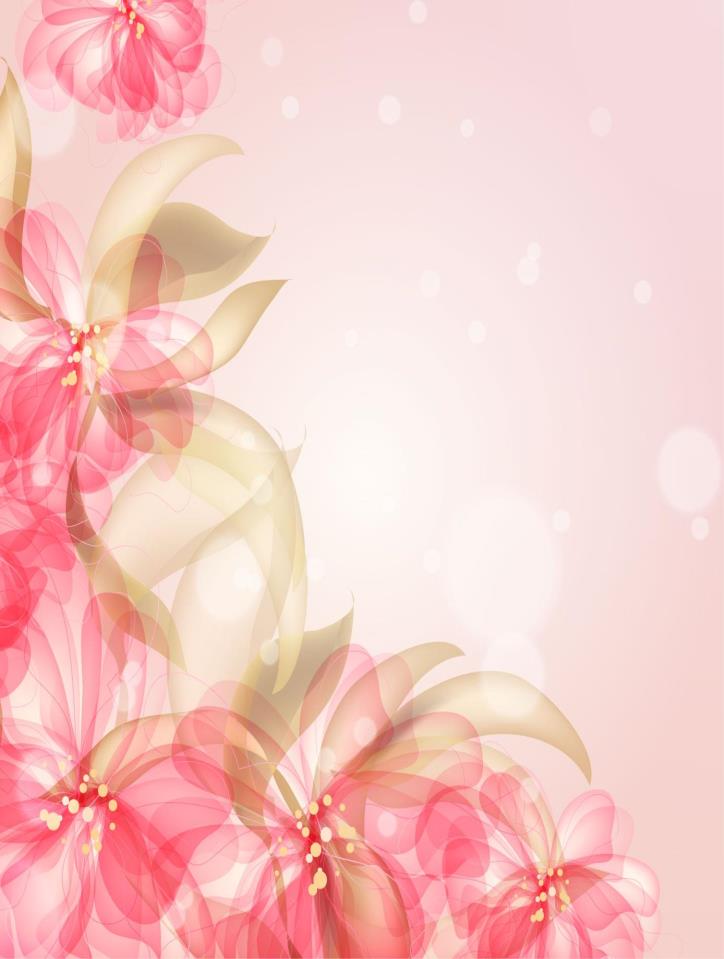 Отзывы профессиональной деятельности
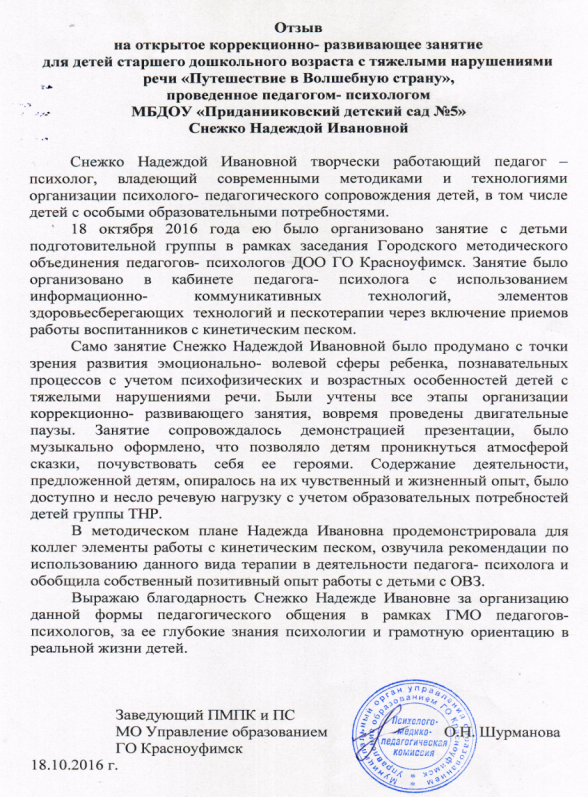 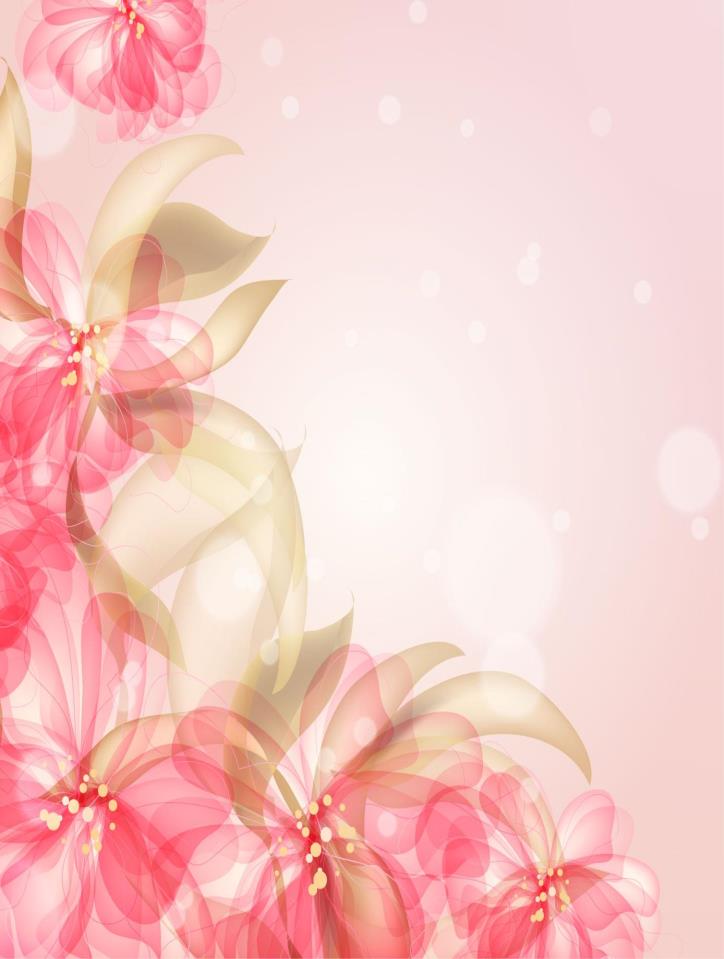 Отзывы профессиональной деятельности
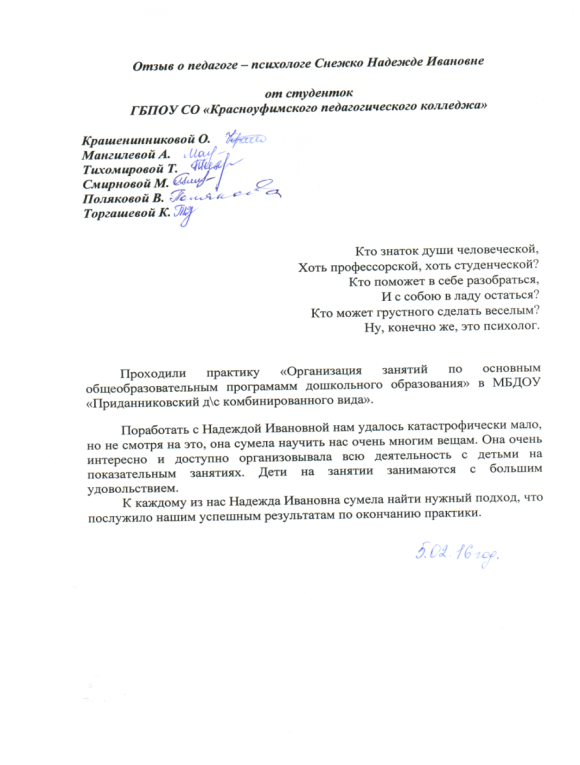 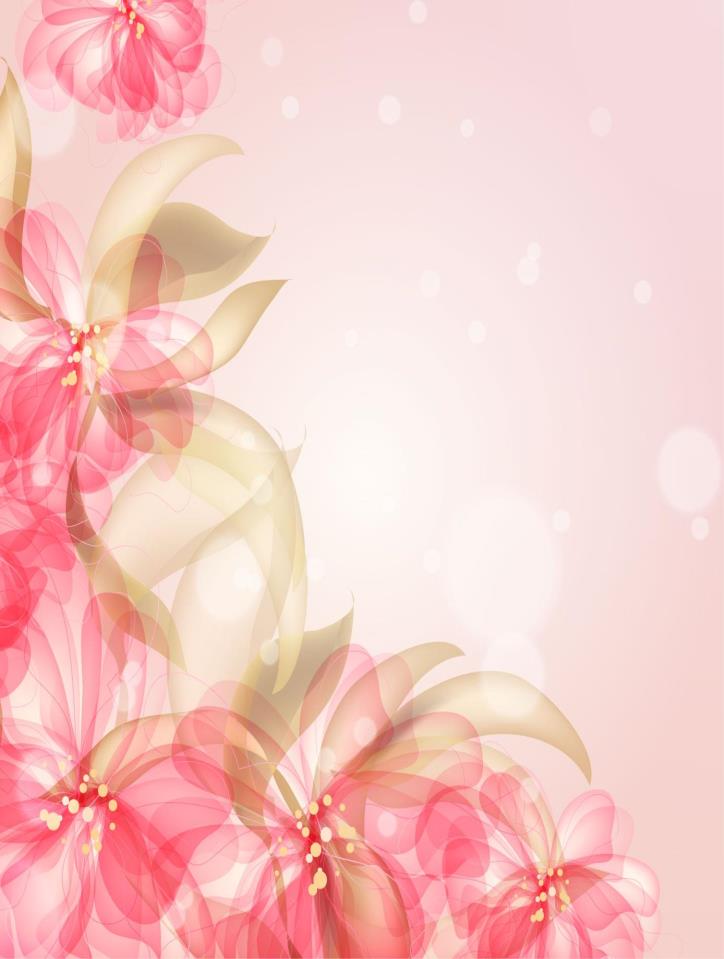 Отзывы профессиональной деятельности
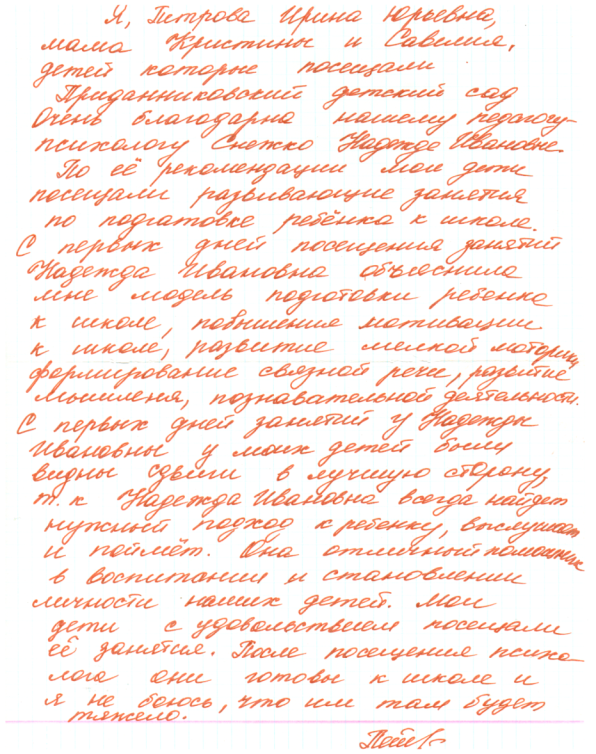 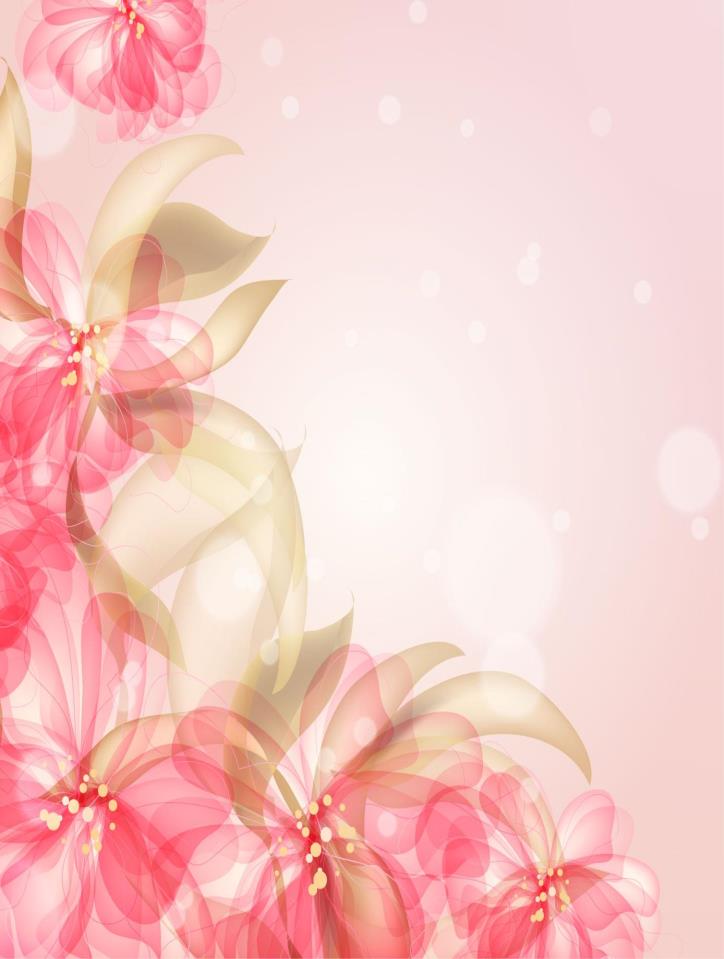 Отзывы профессиональной деятельности
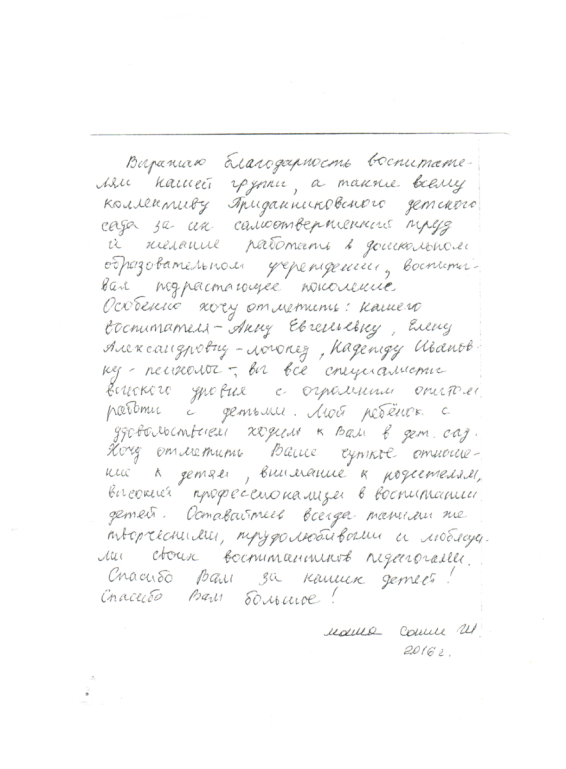 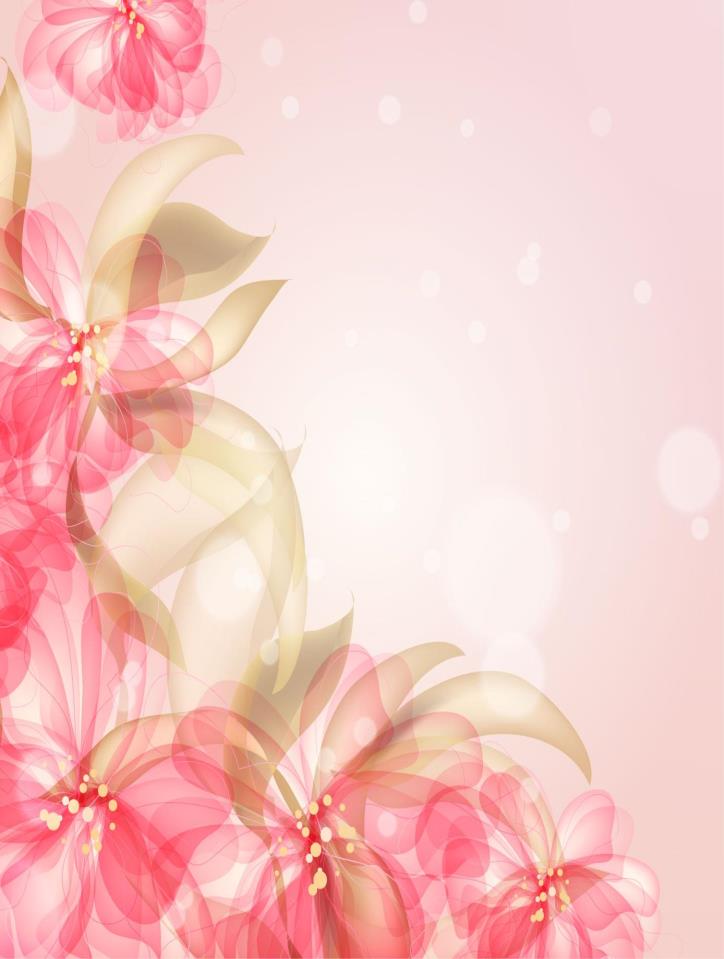 Отзывы профессиональной деятельности
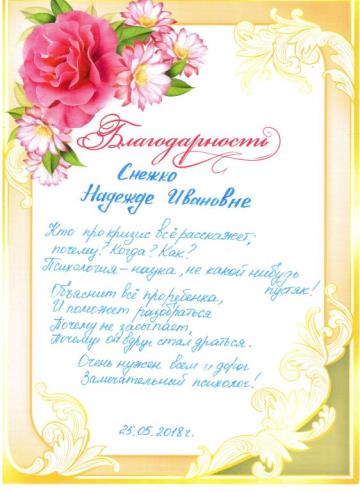 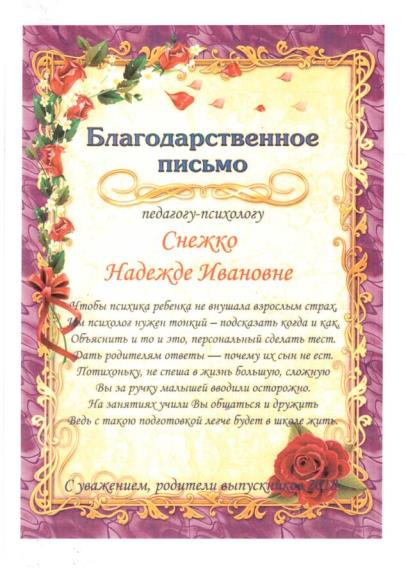 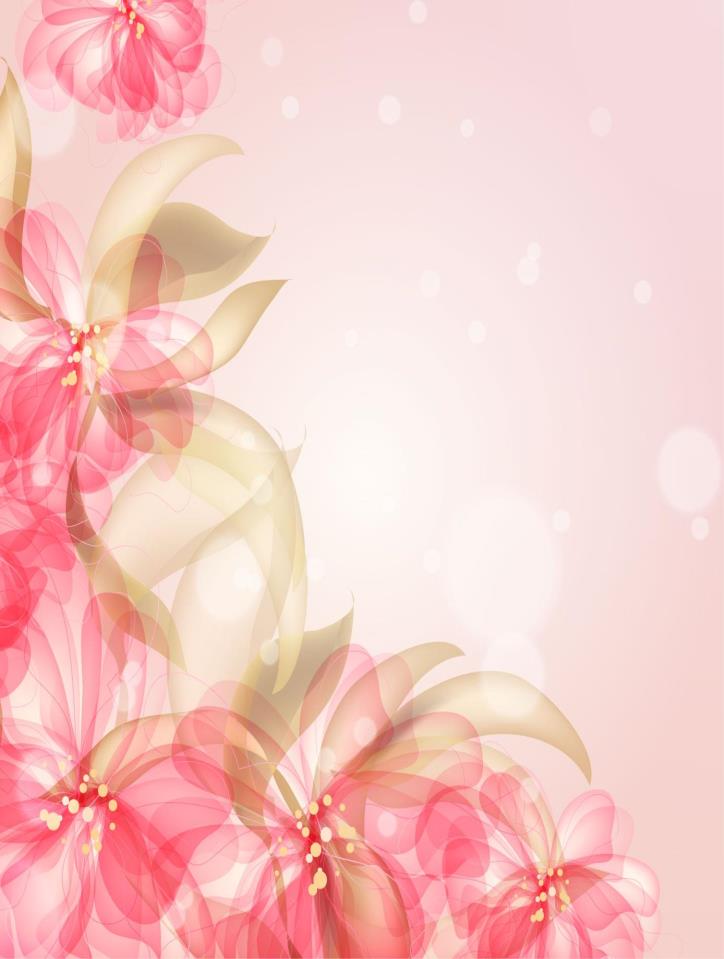 Отзывы профессиональной деятельности
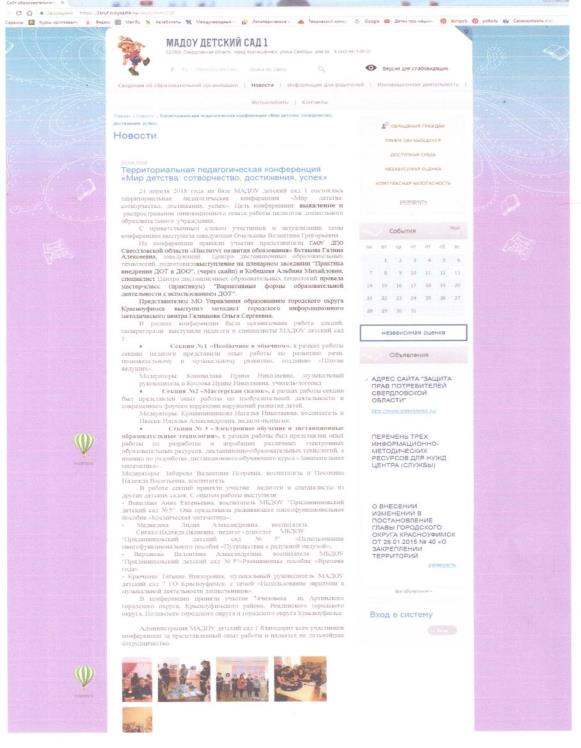 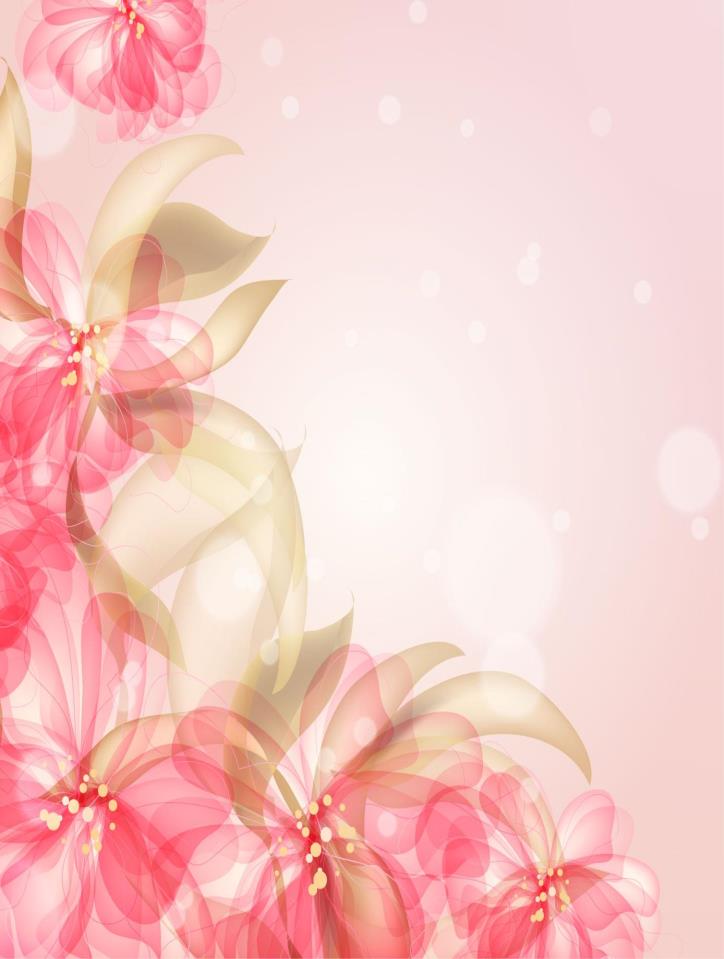 Поощрения
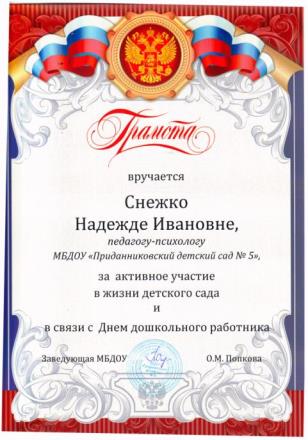 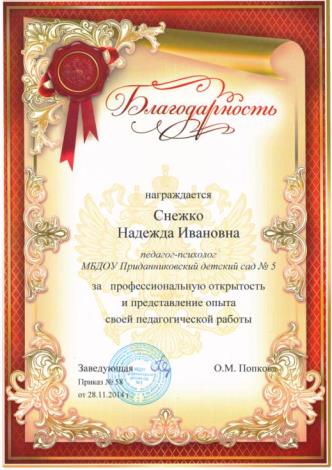 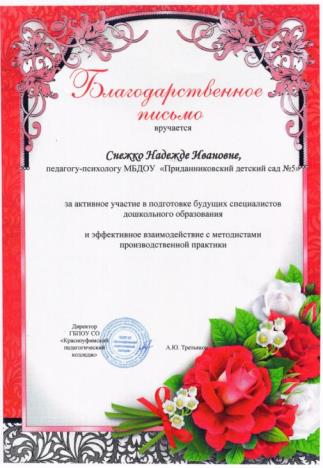 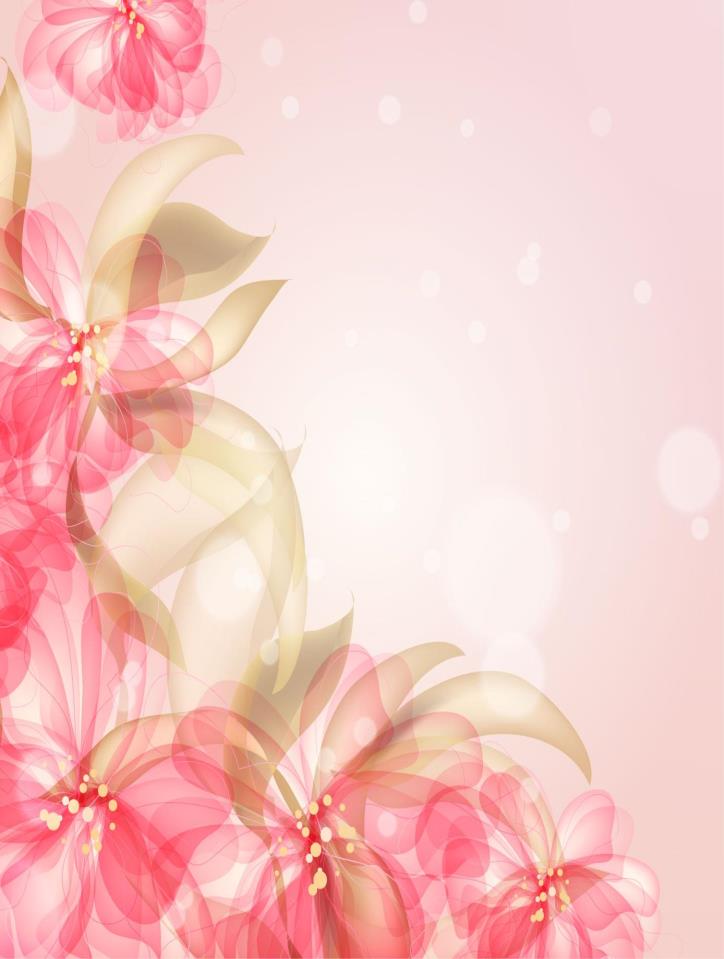 Поощрения
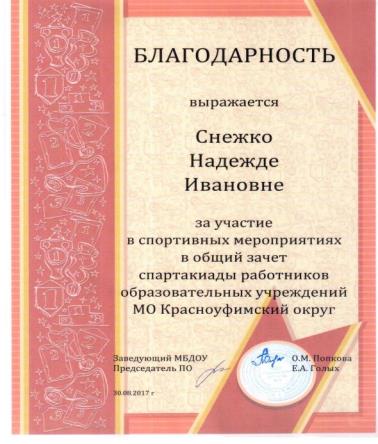 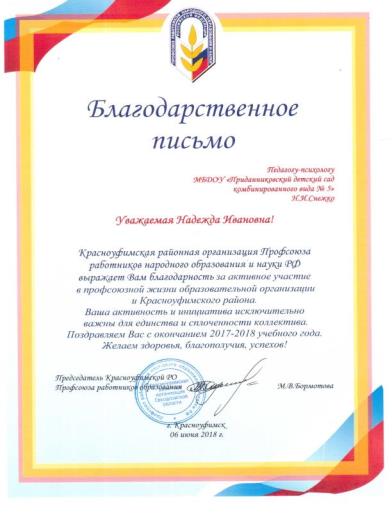 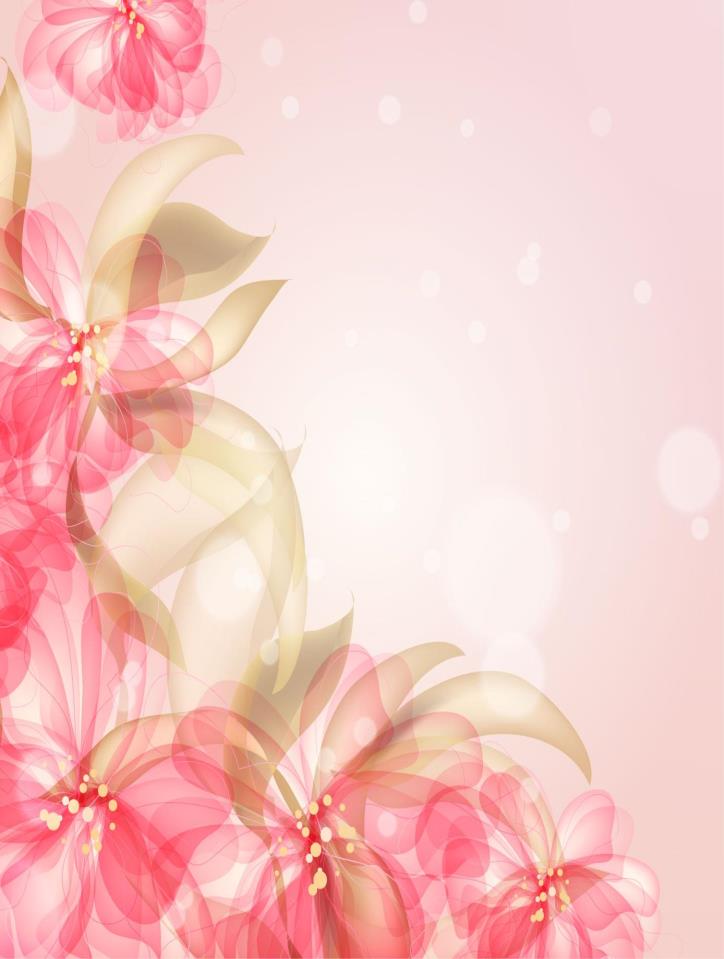 Фоторепортаж
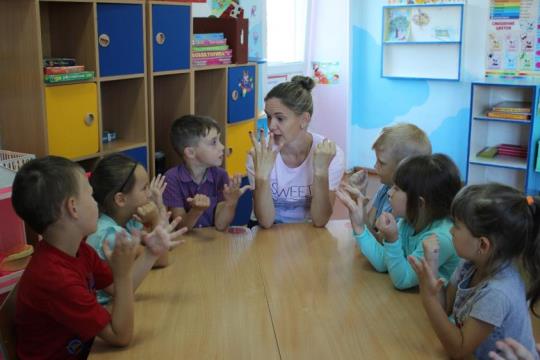 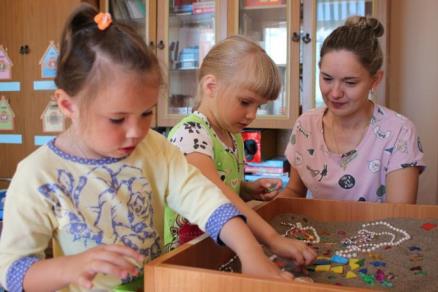 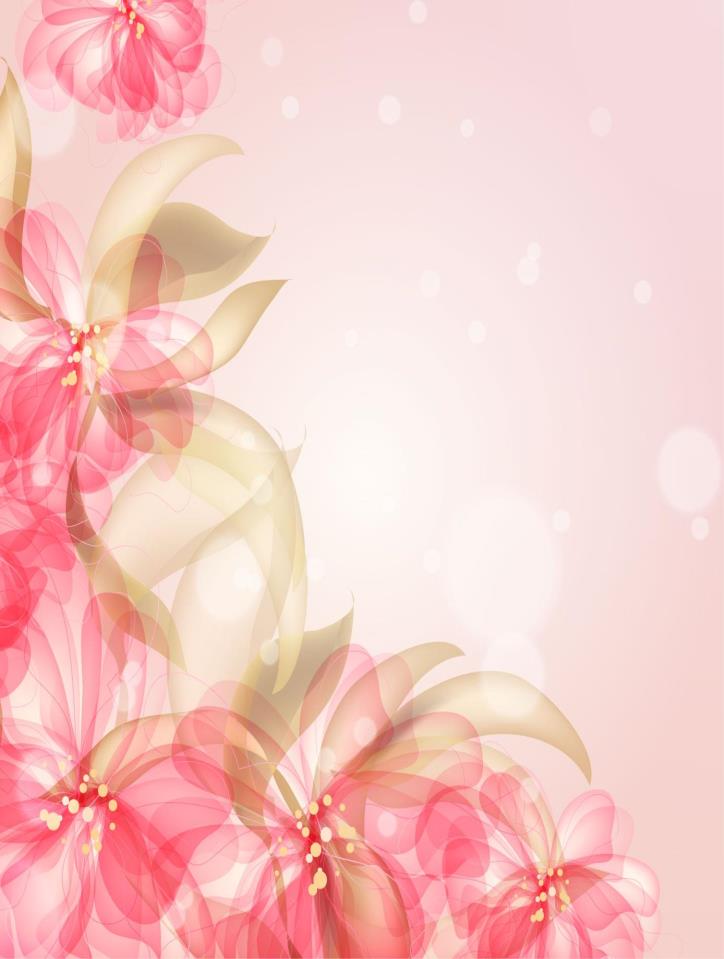 Фоторепортаж
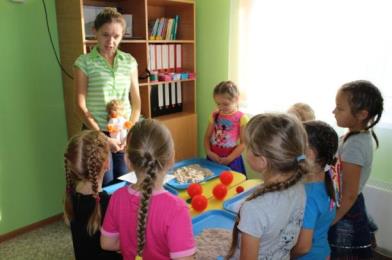 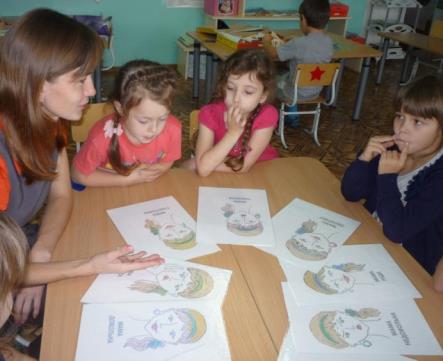 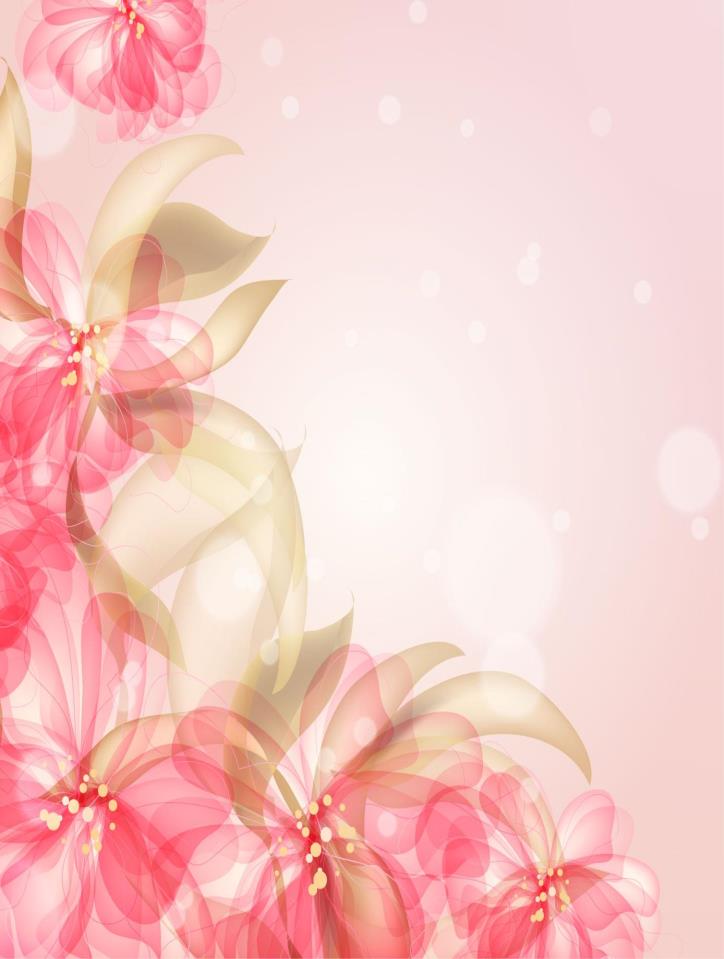 Фоторепортаж
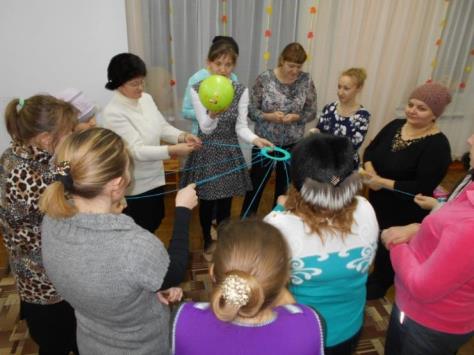 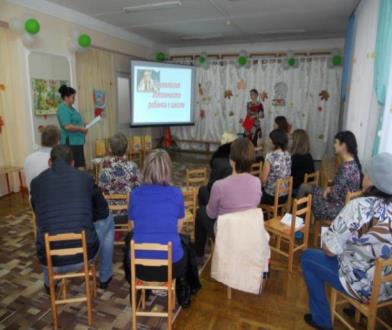 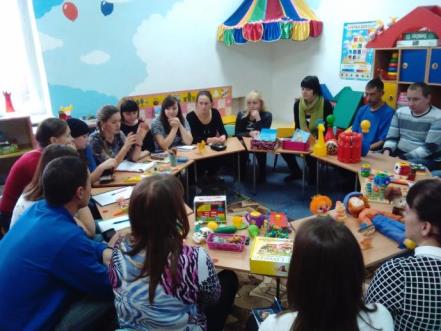 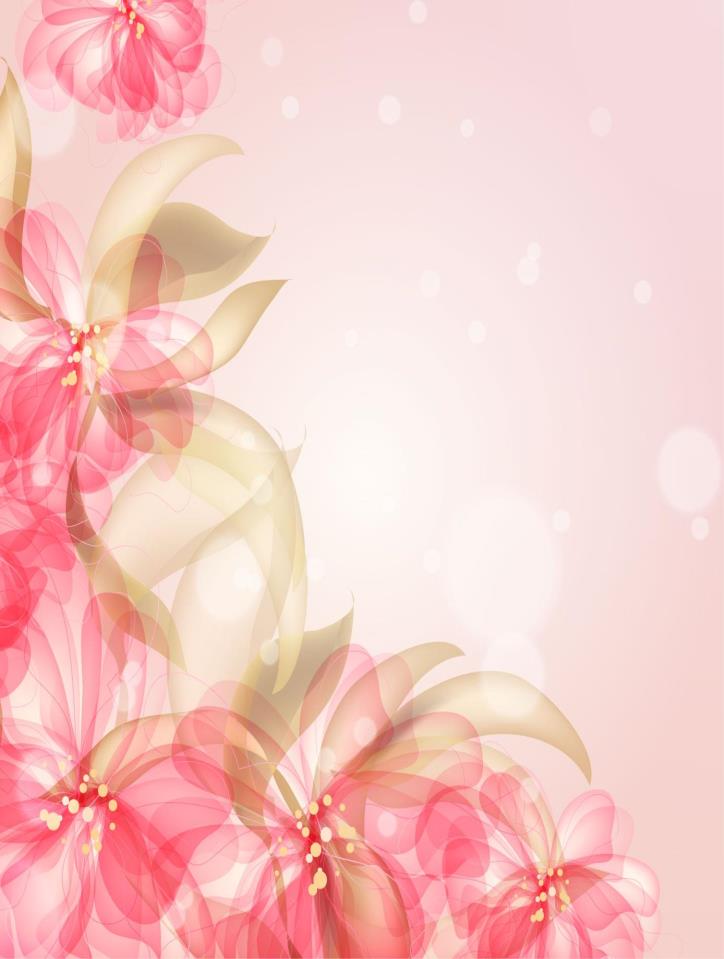 Фоторепортаж
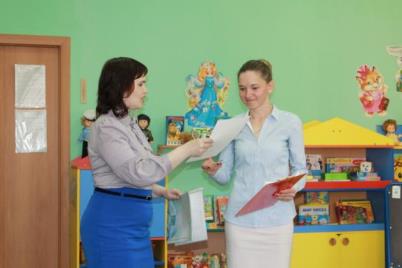 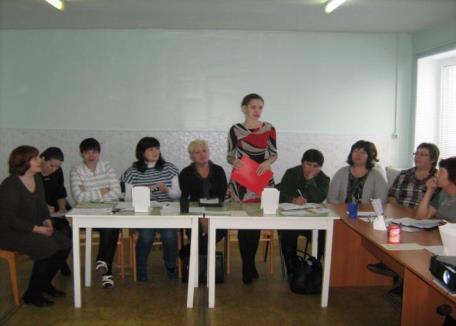 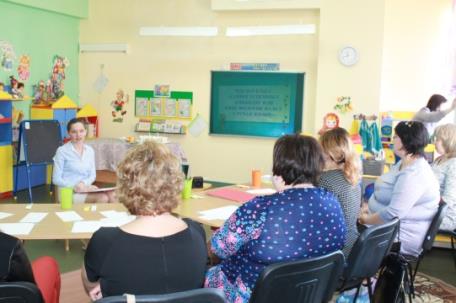 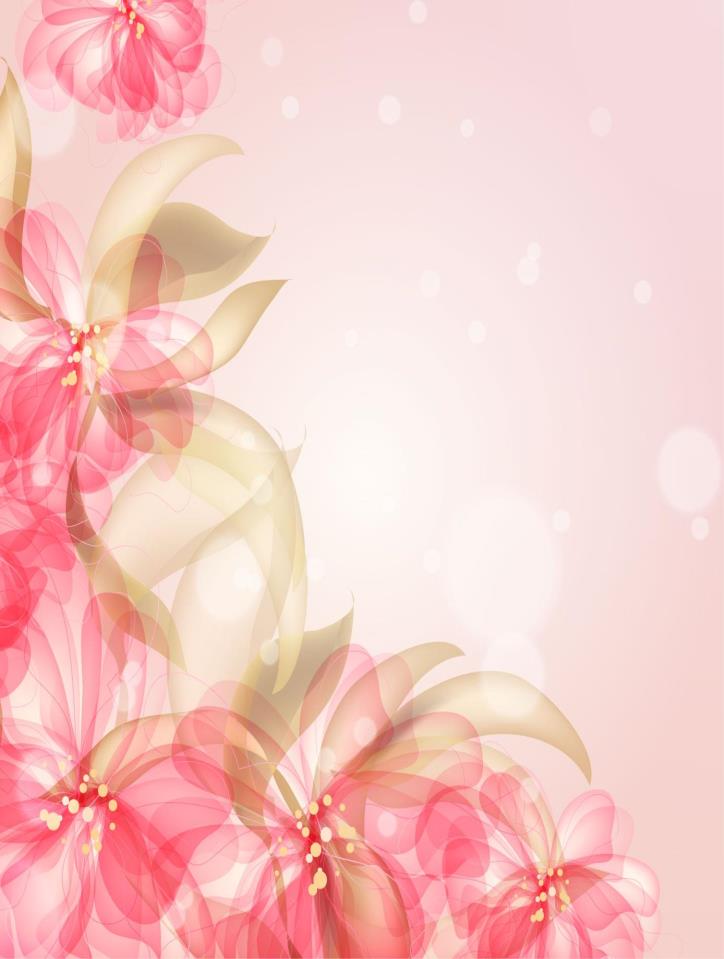 Фоторепортаж
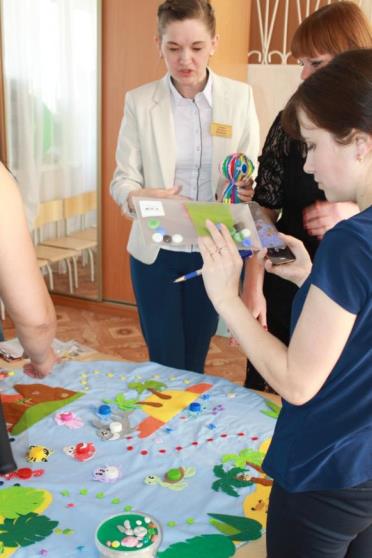 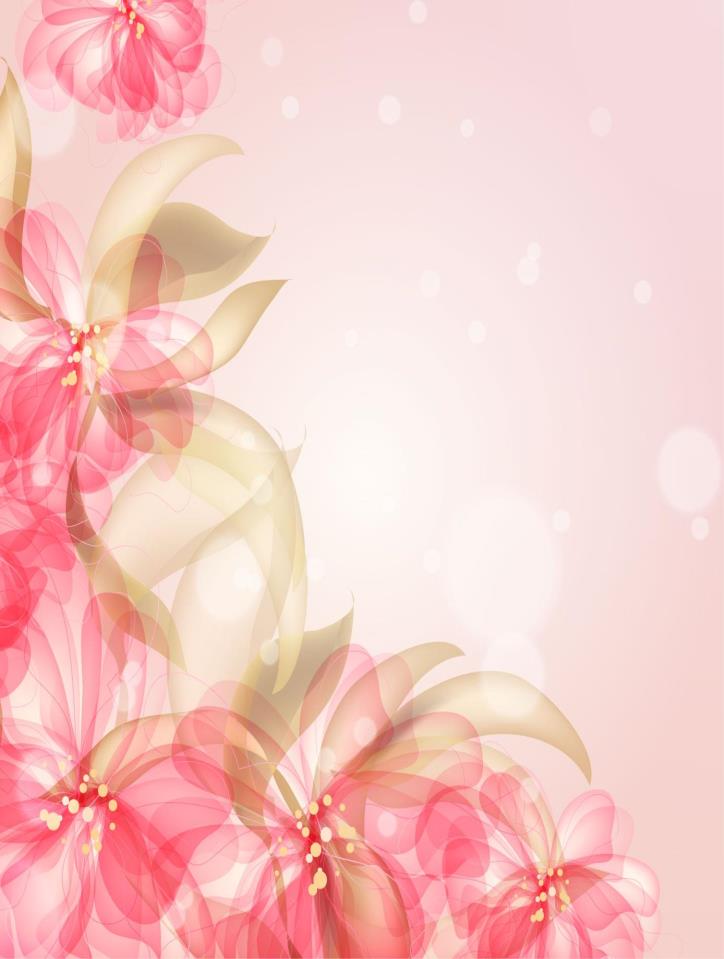 Экспертная деятельность
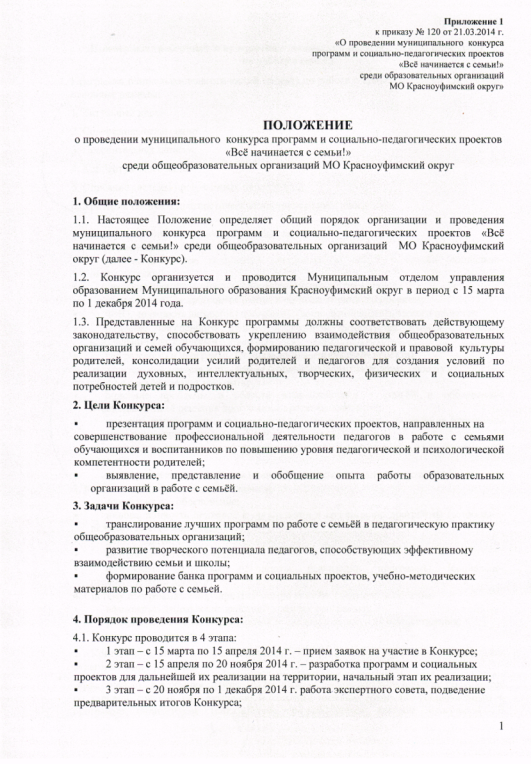 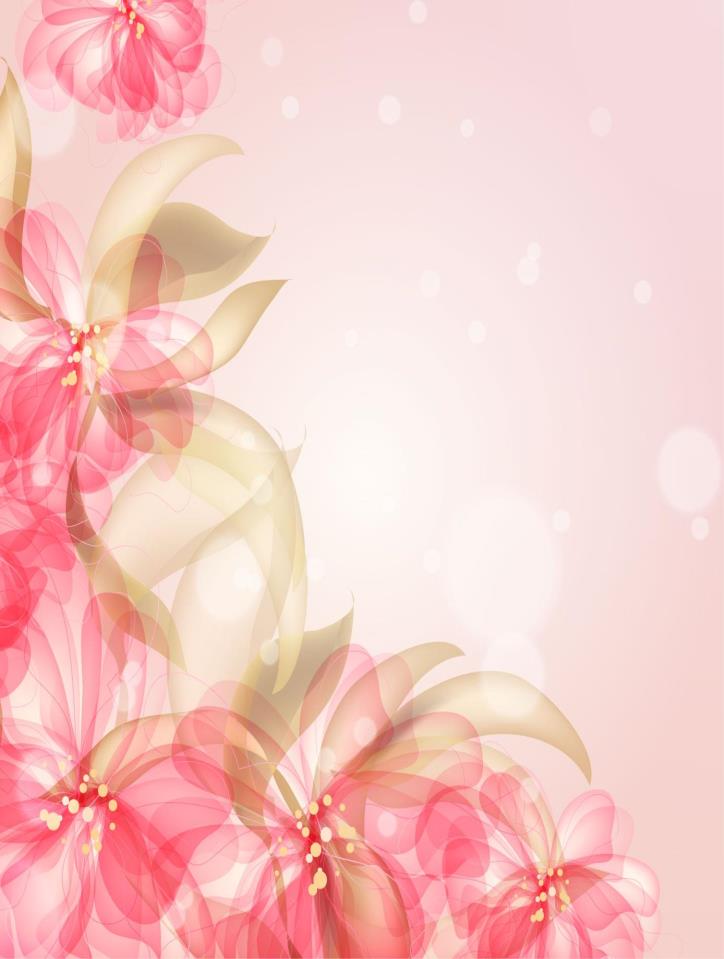 Экспертная деятельность
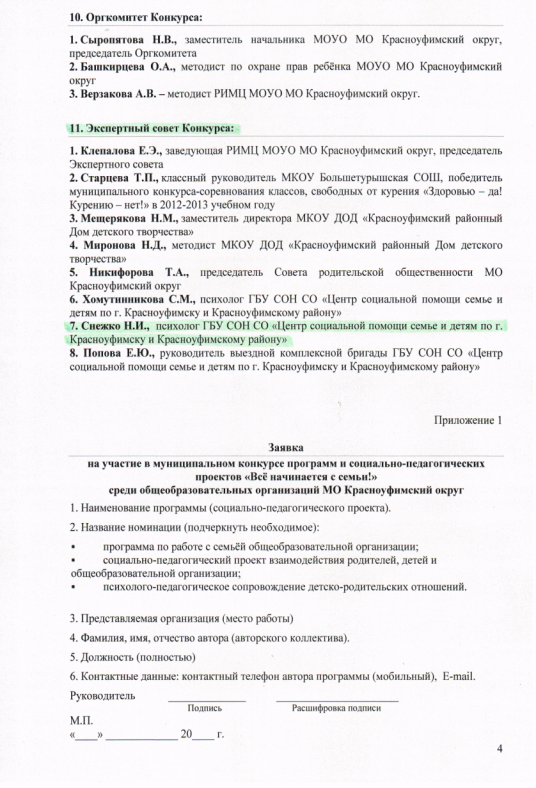 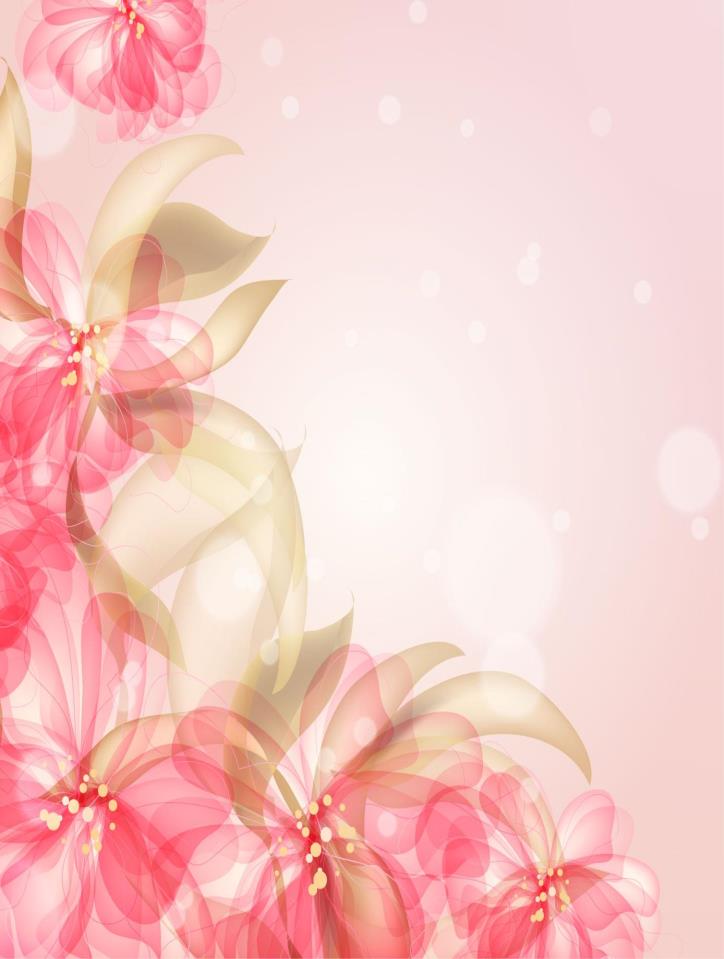 Экспертная деятельность
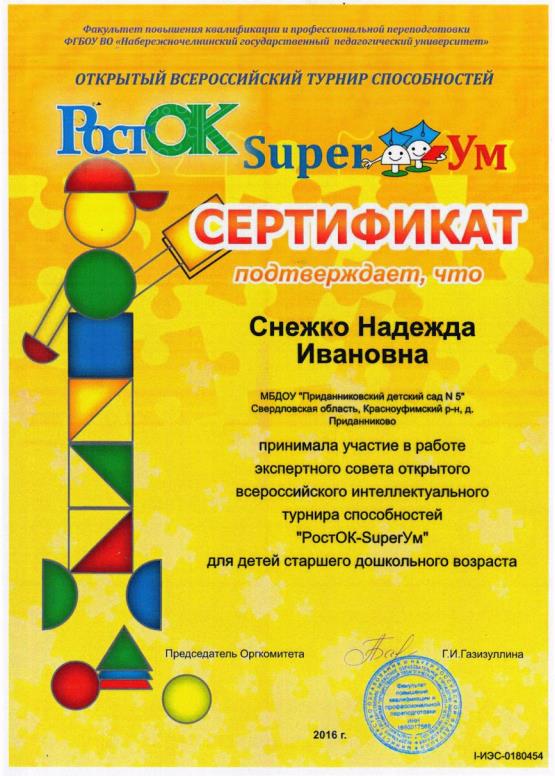 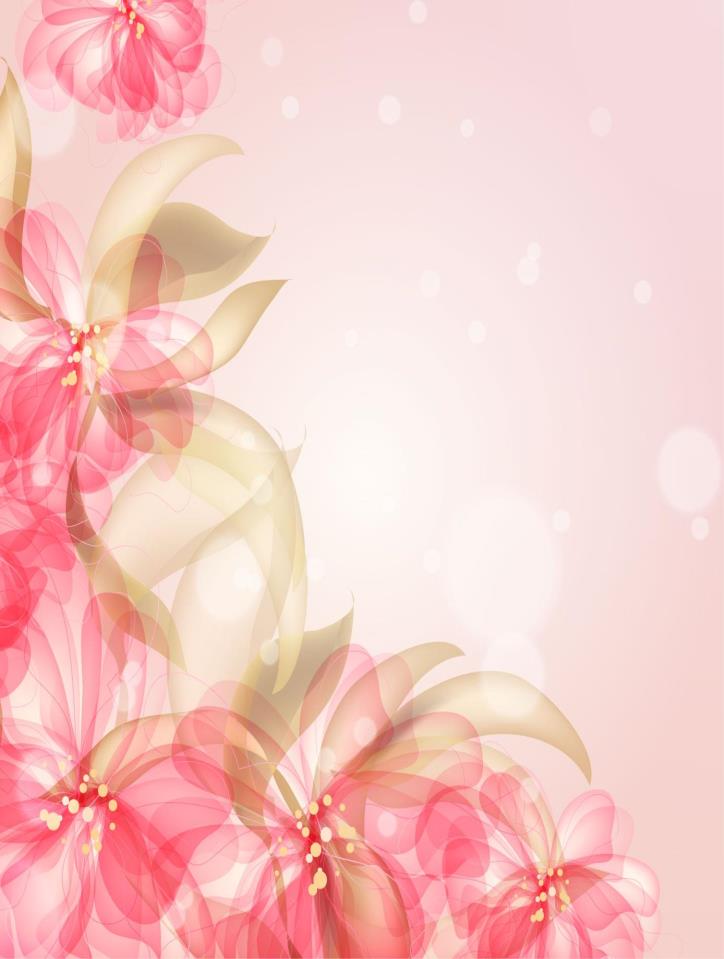